МУНИЦИПАЛЬНОЕ БЮДЖЕТНОЕ ОБЩЕОБРАЗОВАТЕЛЬНОЕ УЧРЕЖДЕНИЕ
СРЕДНЯЯ ОБЩЕОБРАЗОВАТЕЛЬНАЯ ШКОЛА «ГОРКИ-X» (ДОШКОЛЬНОЕ ОТДЕЛЕНИЕ)
ПЯТЫЙ   МОДУЛЬ
Ступеньки к школе
25.02.2025-02.03.2025
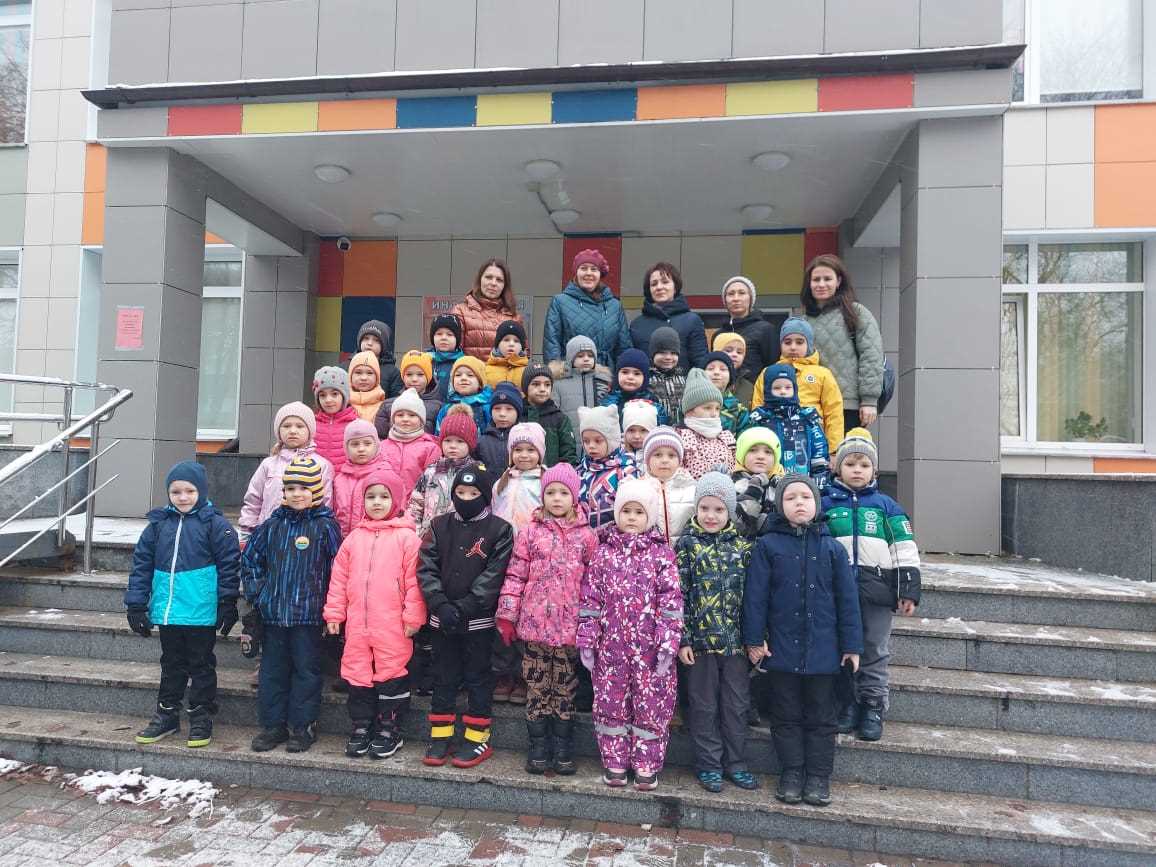 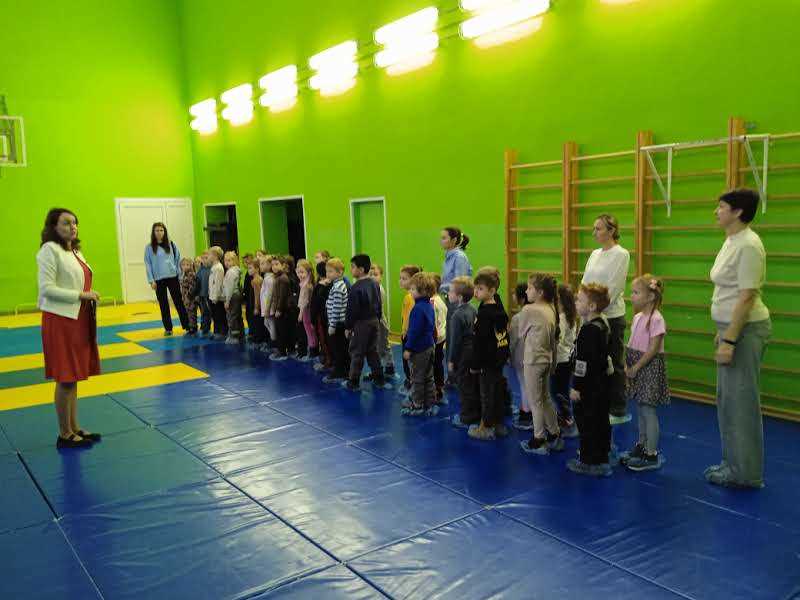 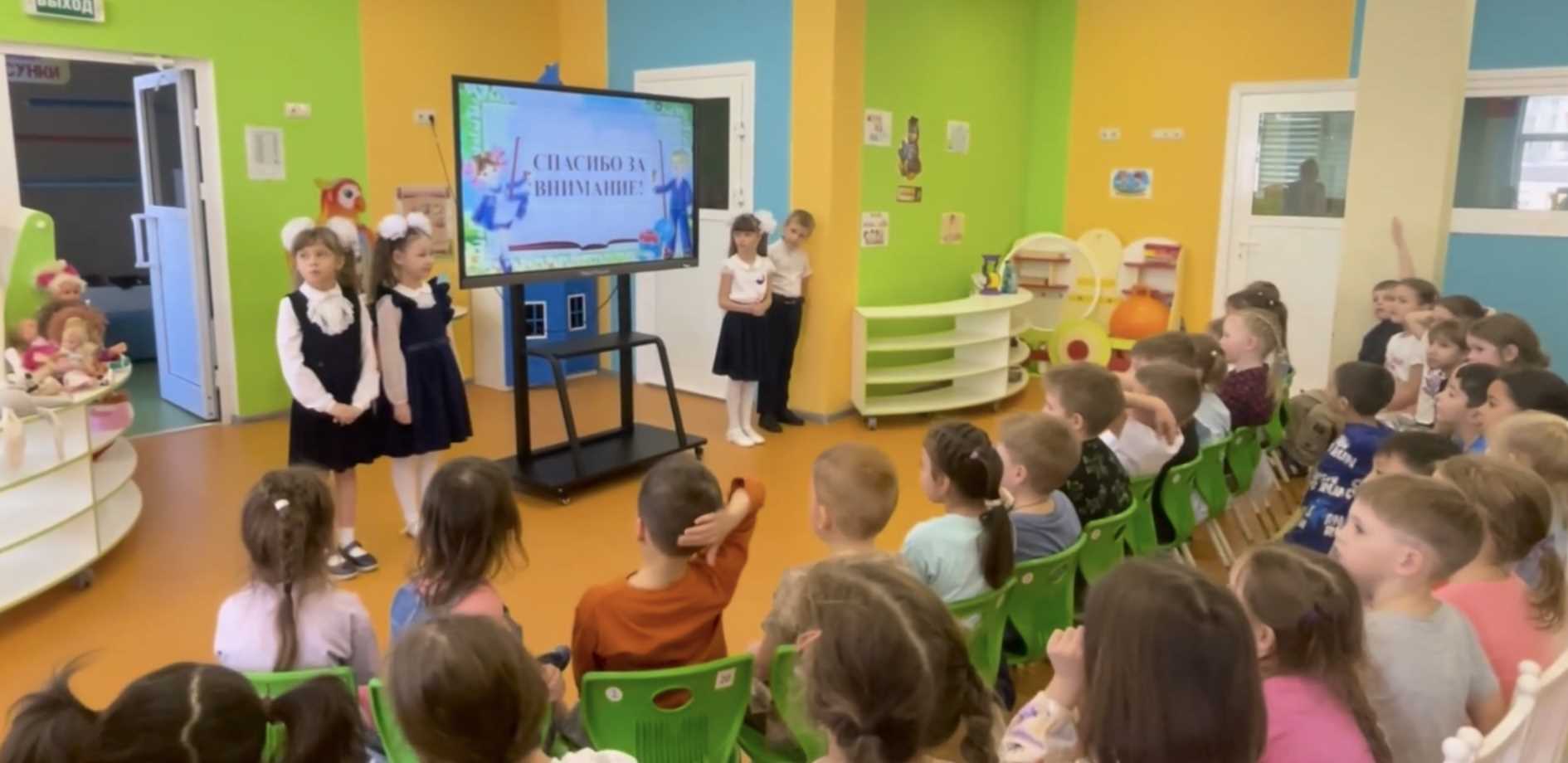 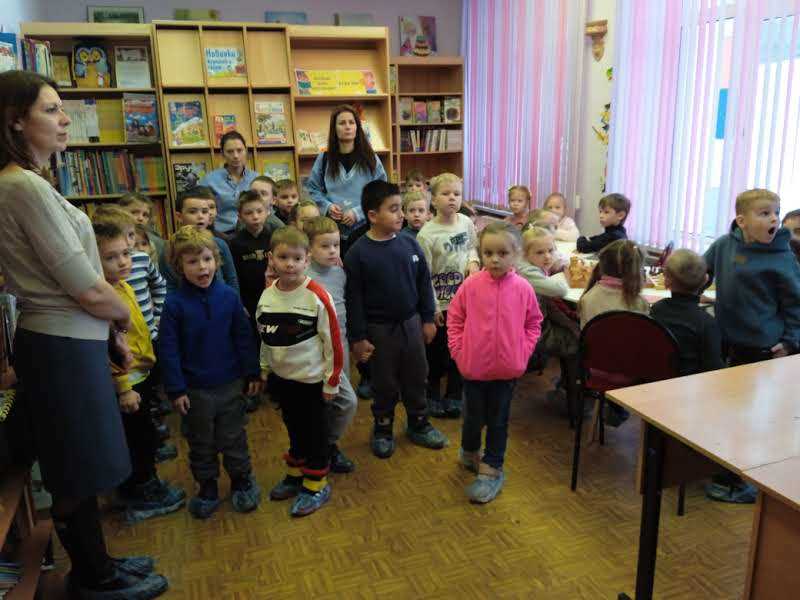 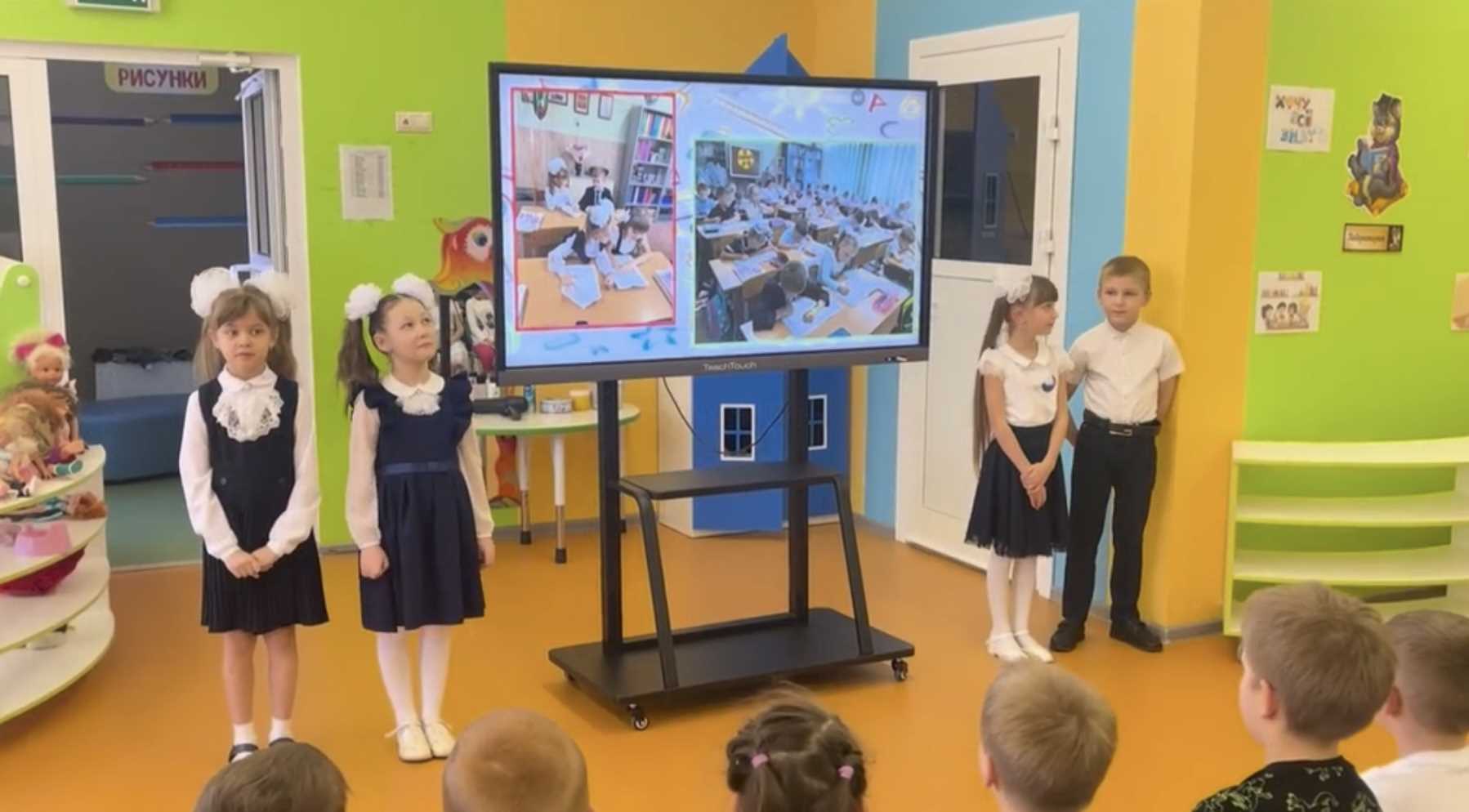 Экскурсия в начальную школу.
Первоклассники делятся опытом учёбы в школе.
Творческая лаборатория
03.03.2025-09.03.202
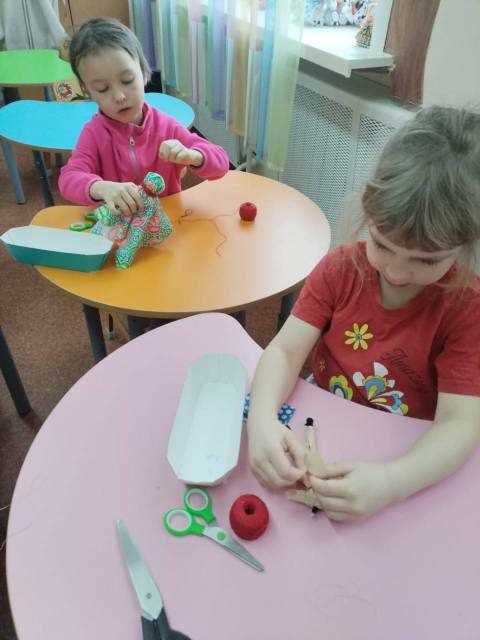 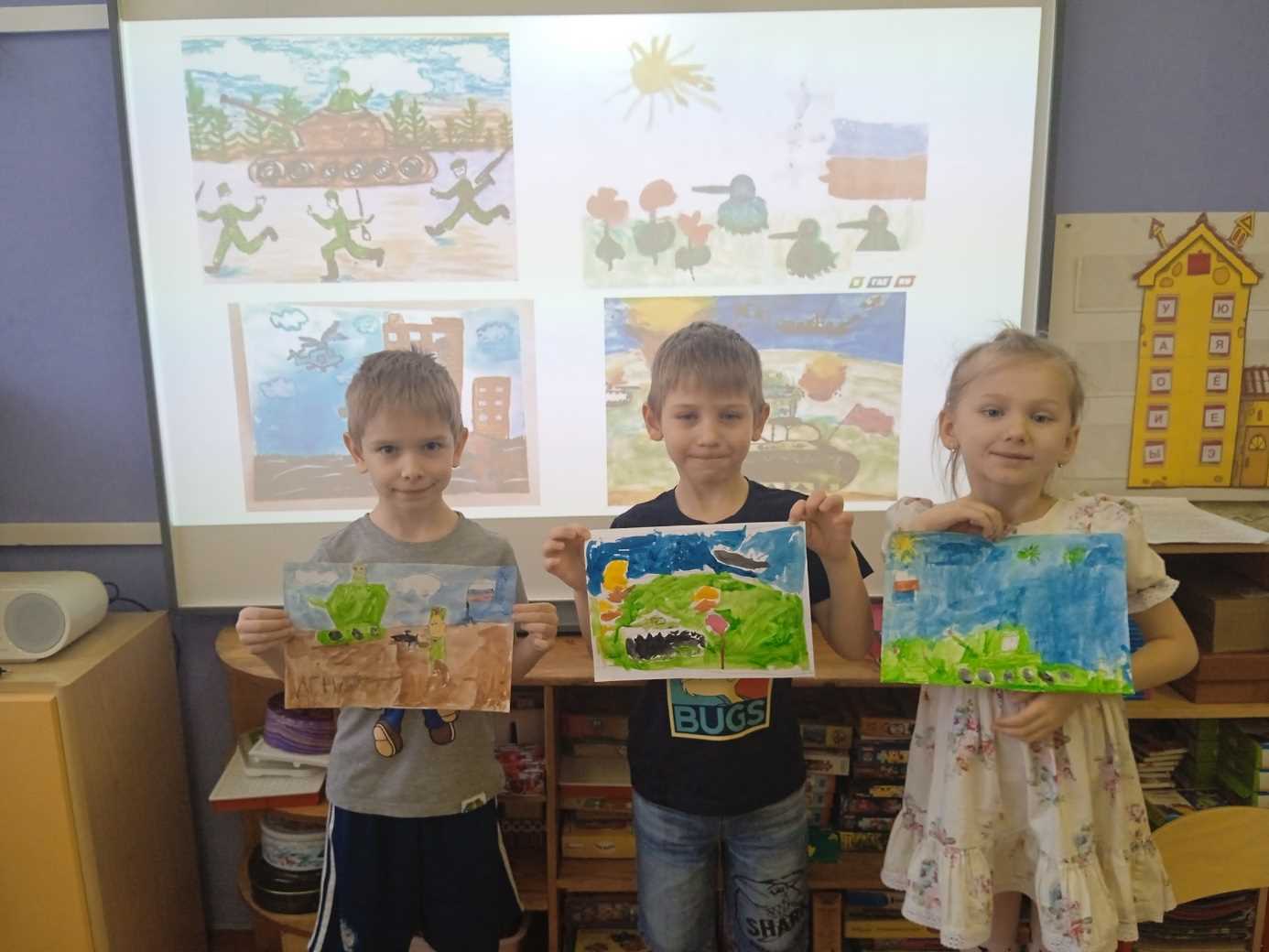 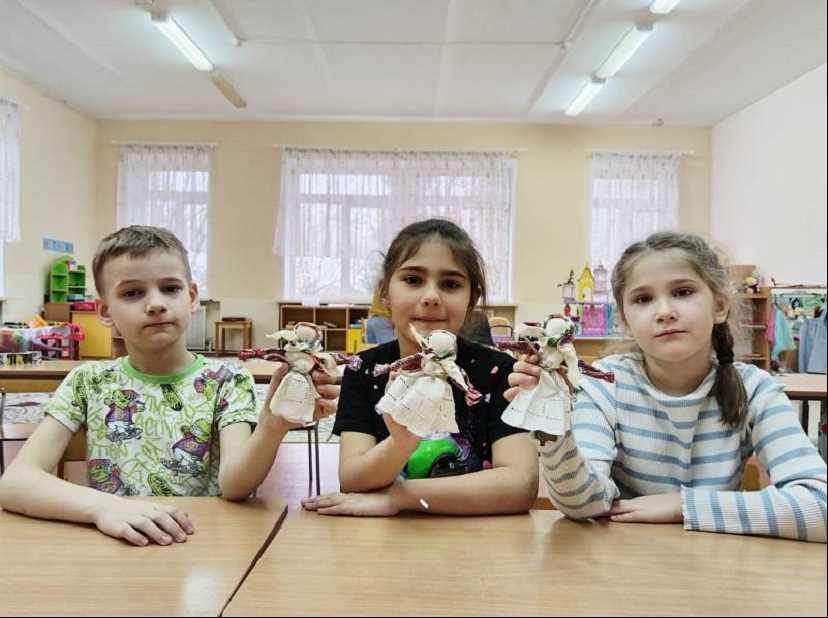 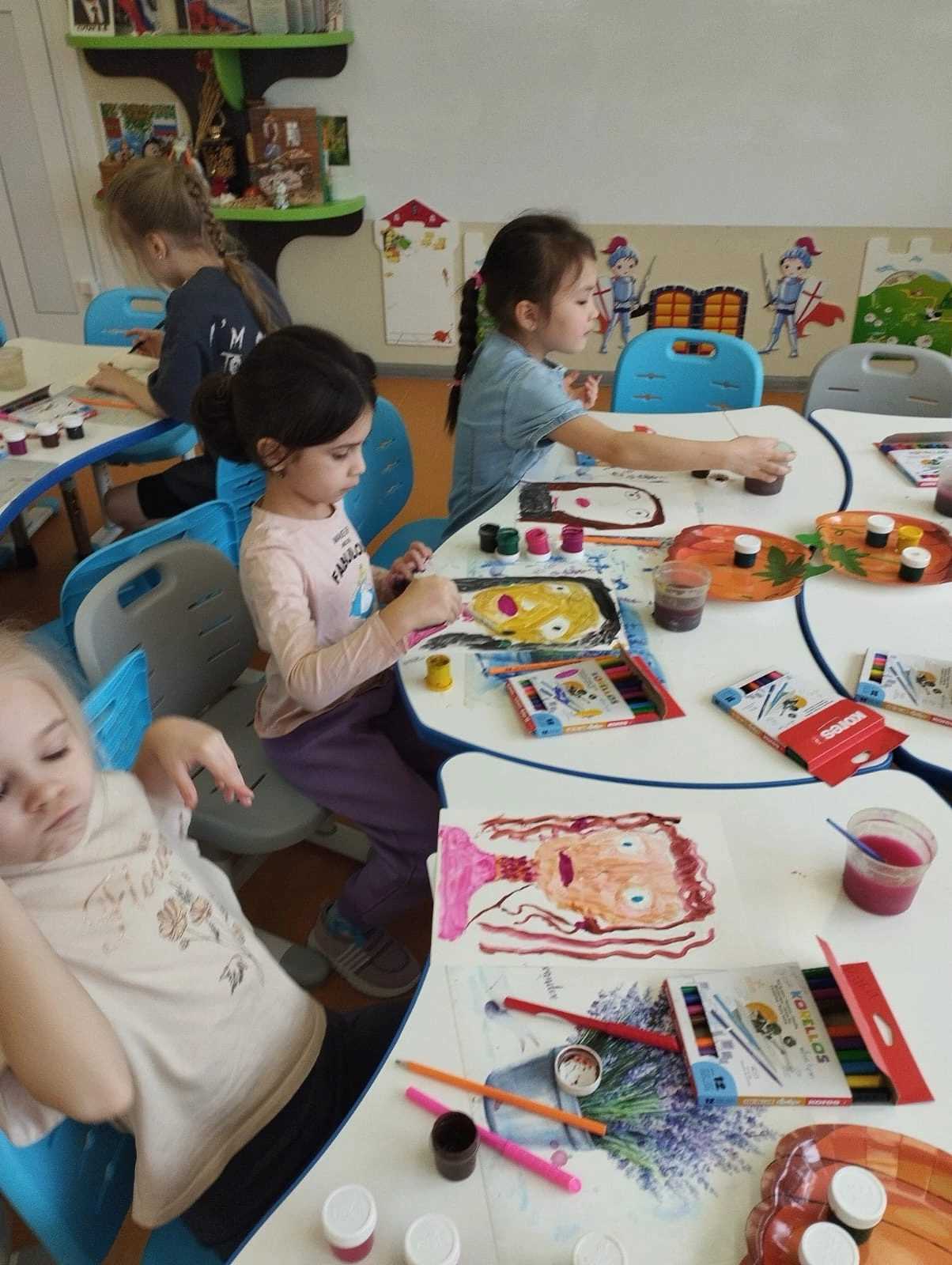 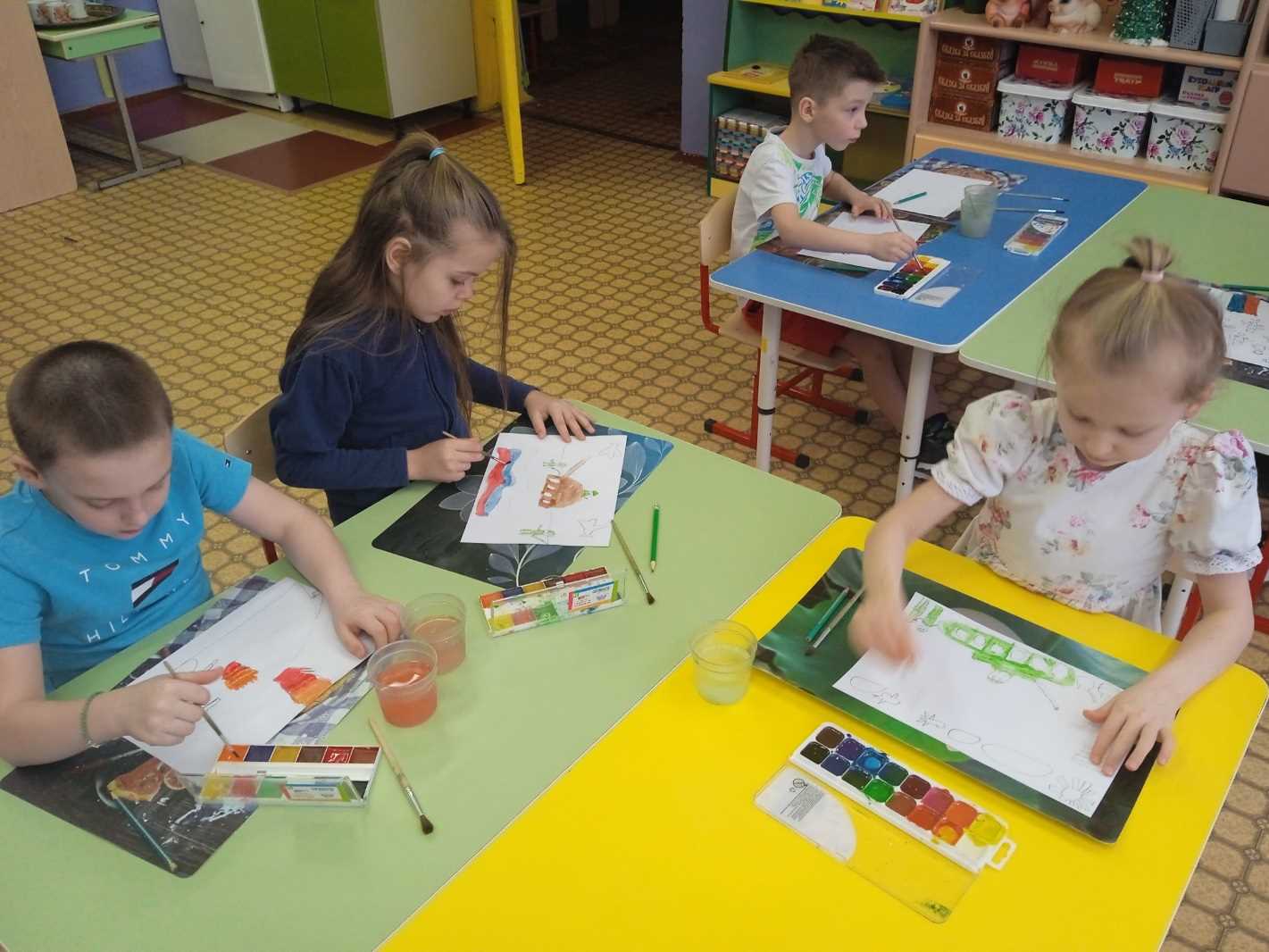 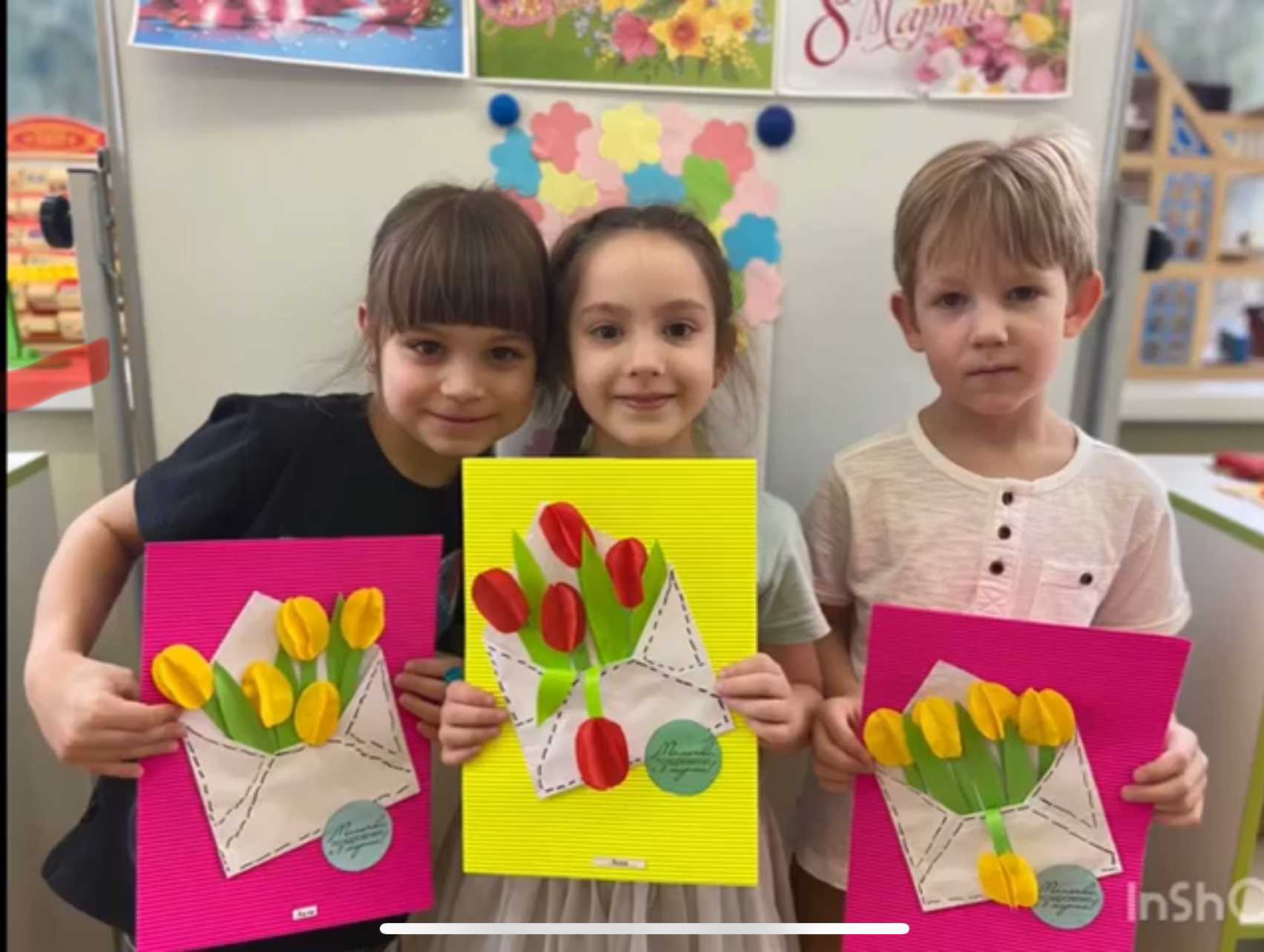 Продуктивная деятельность
Экспериментариум
11.03.2025-16.03.2025
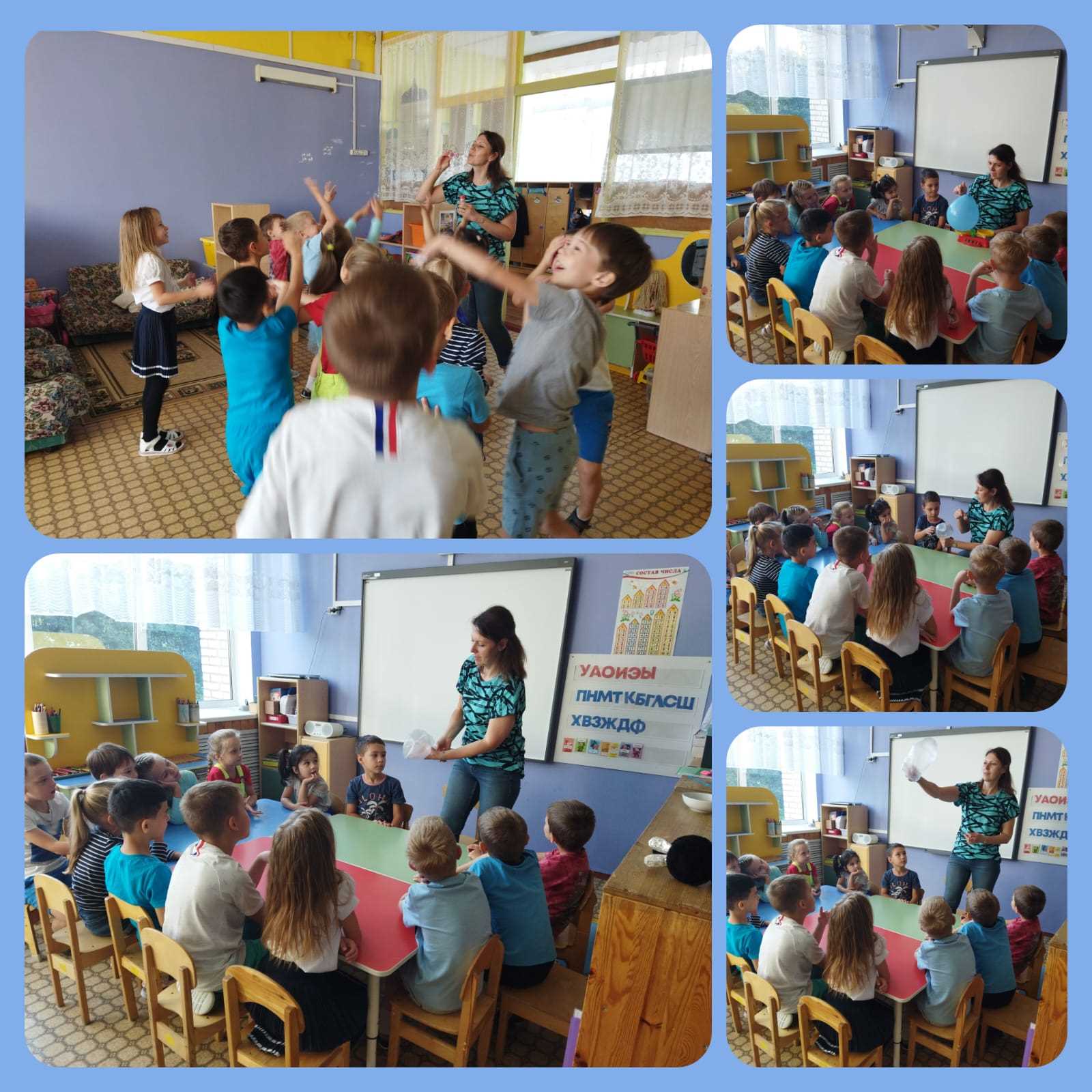 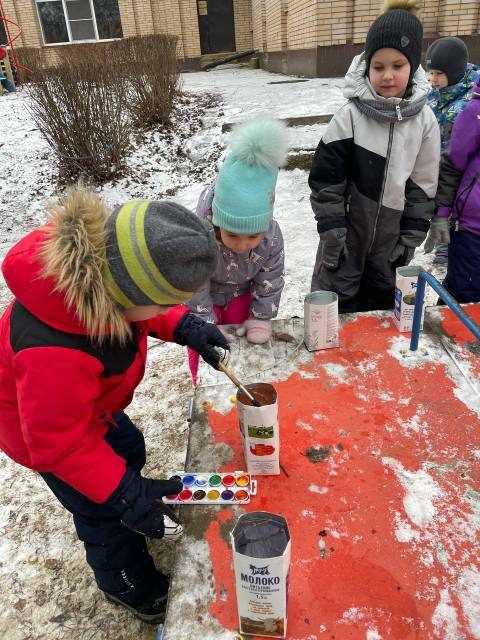 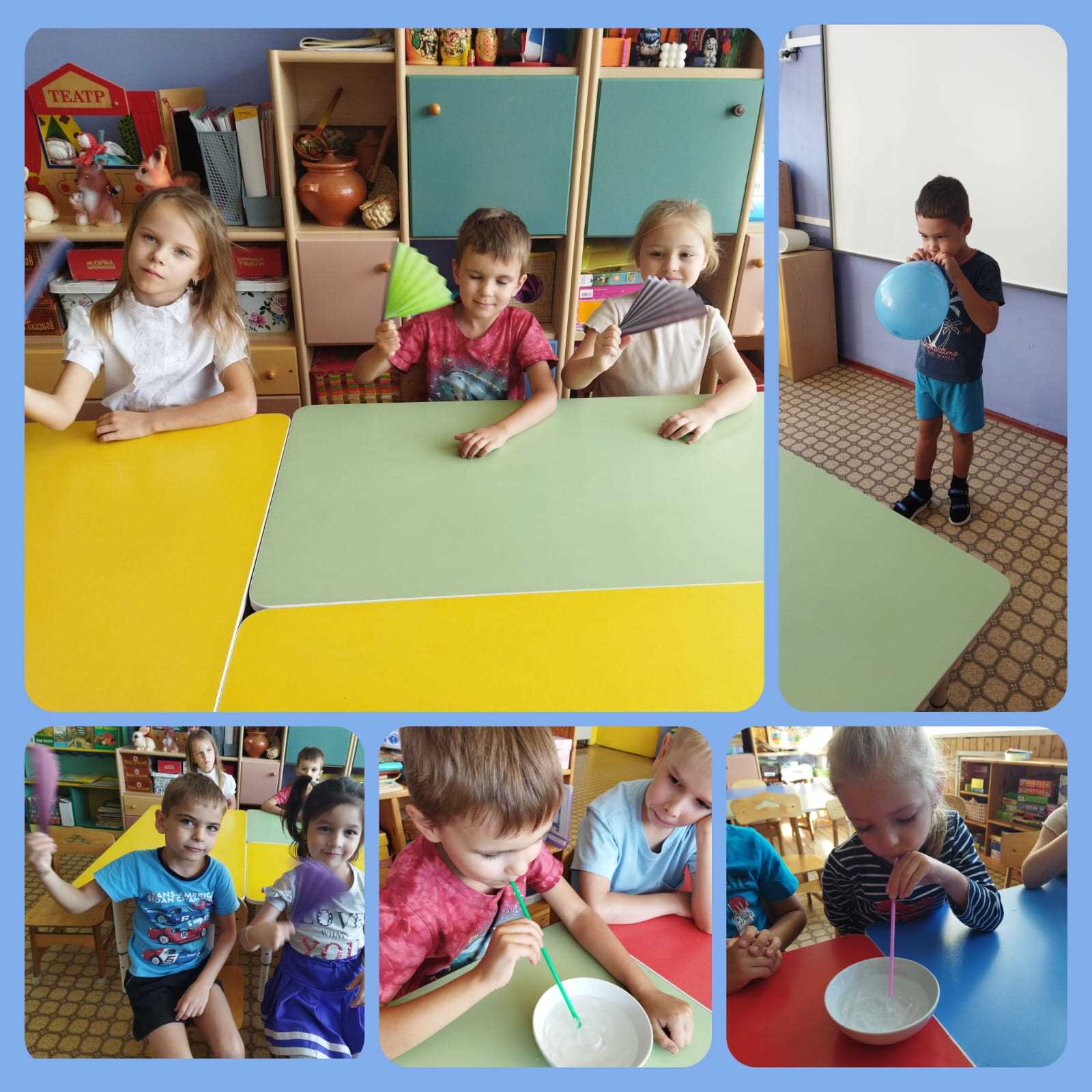 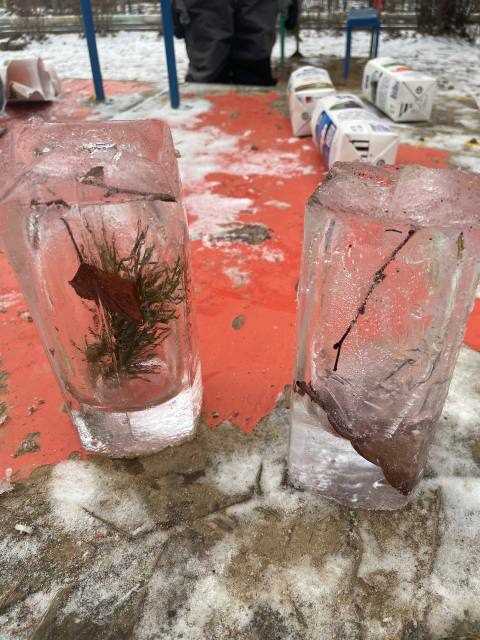 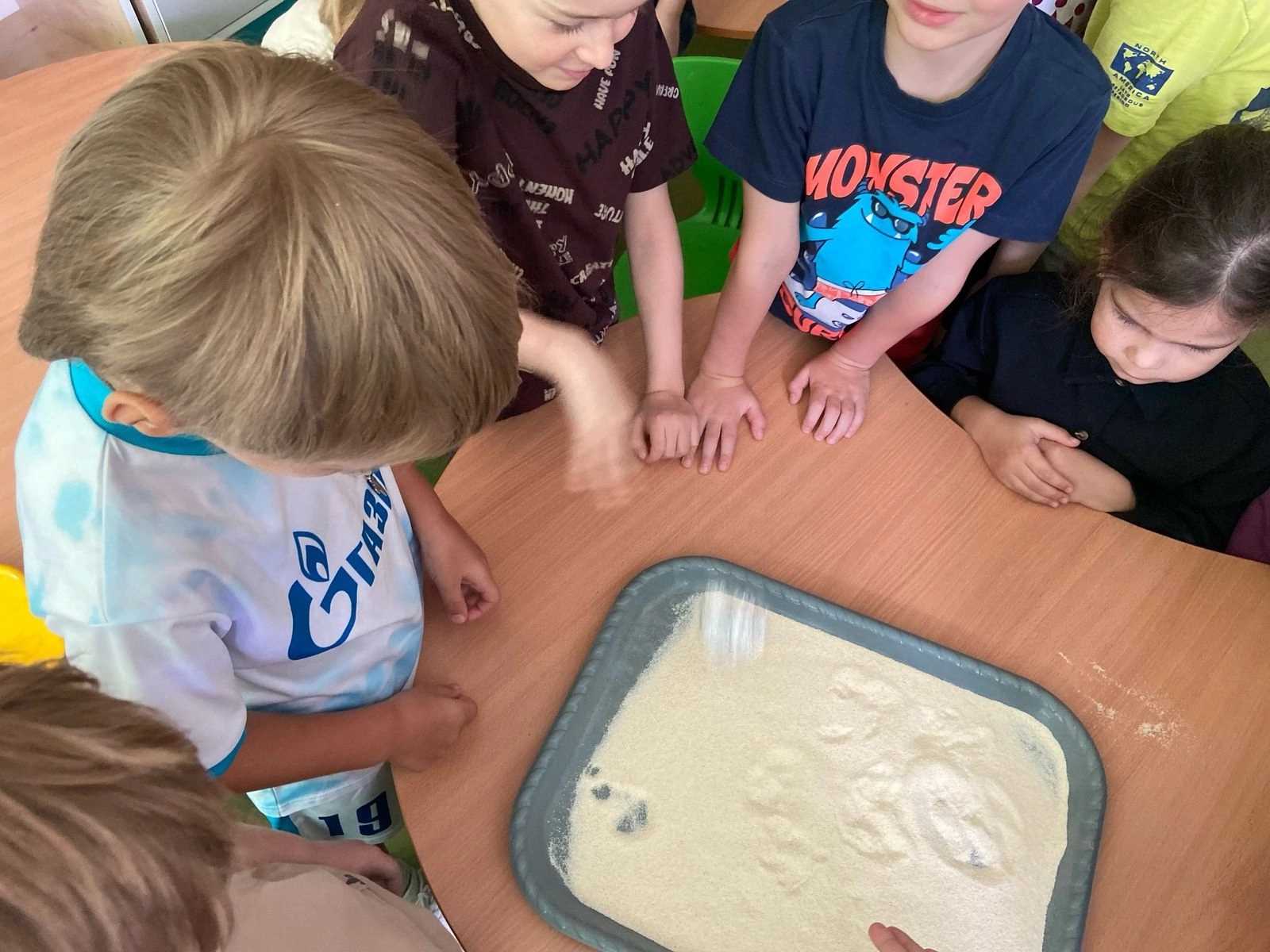 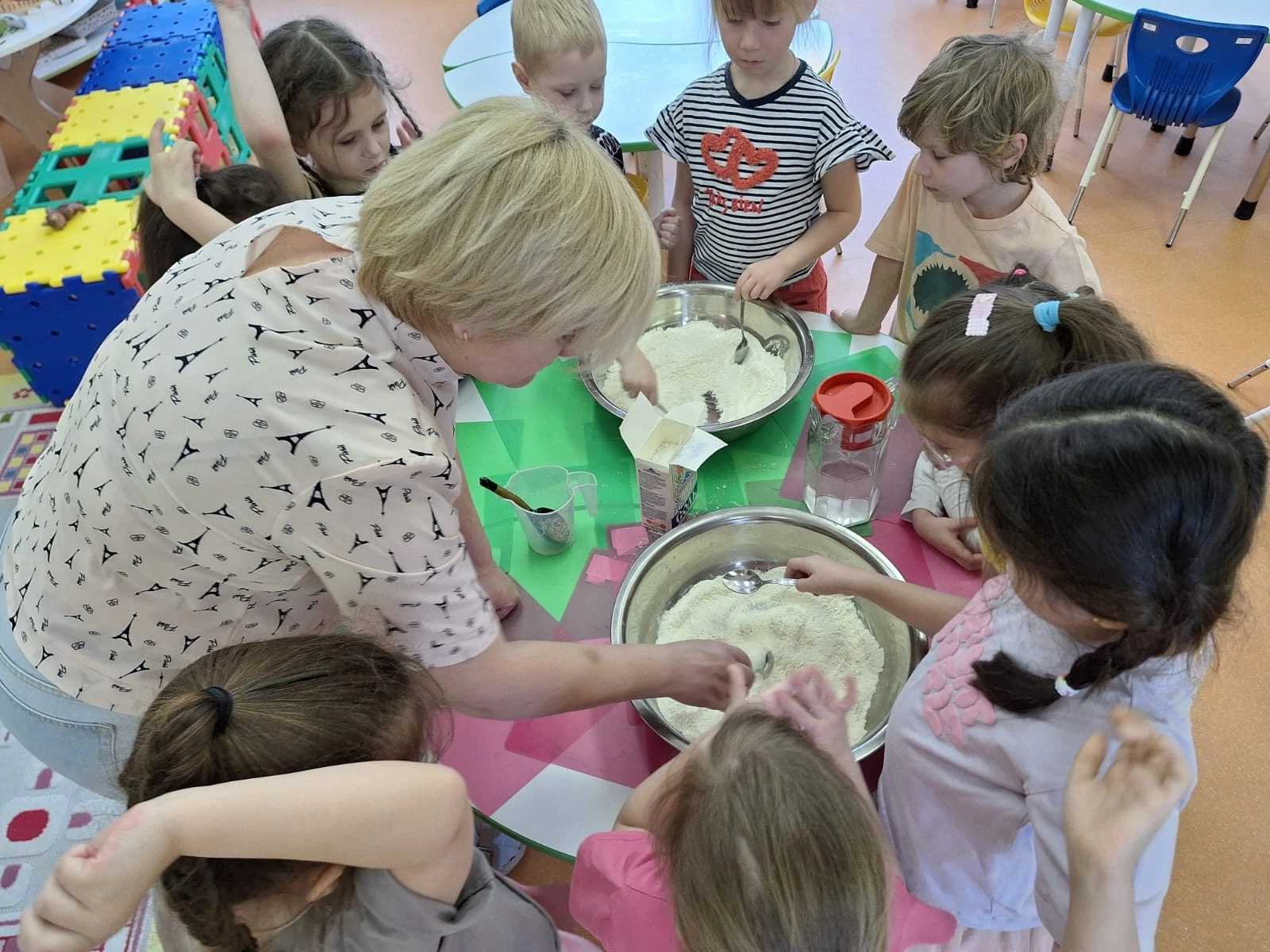 Опытно-экспериментальная деятельность
Спортивная карусель
17.03.2025-23.03.2025
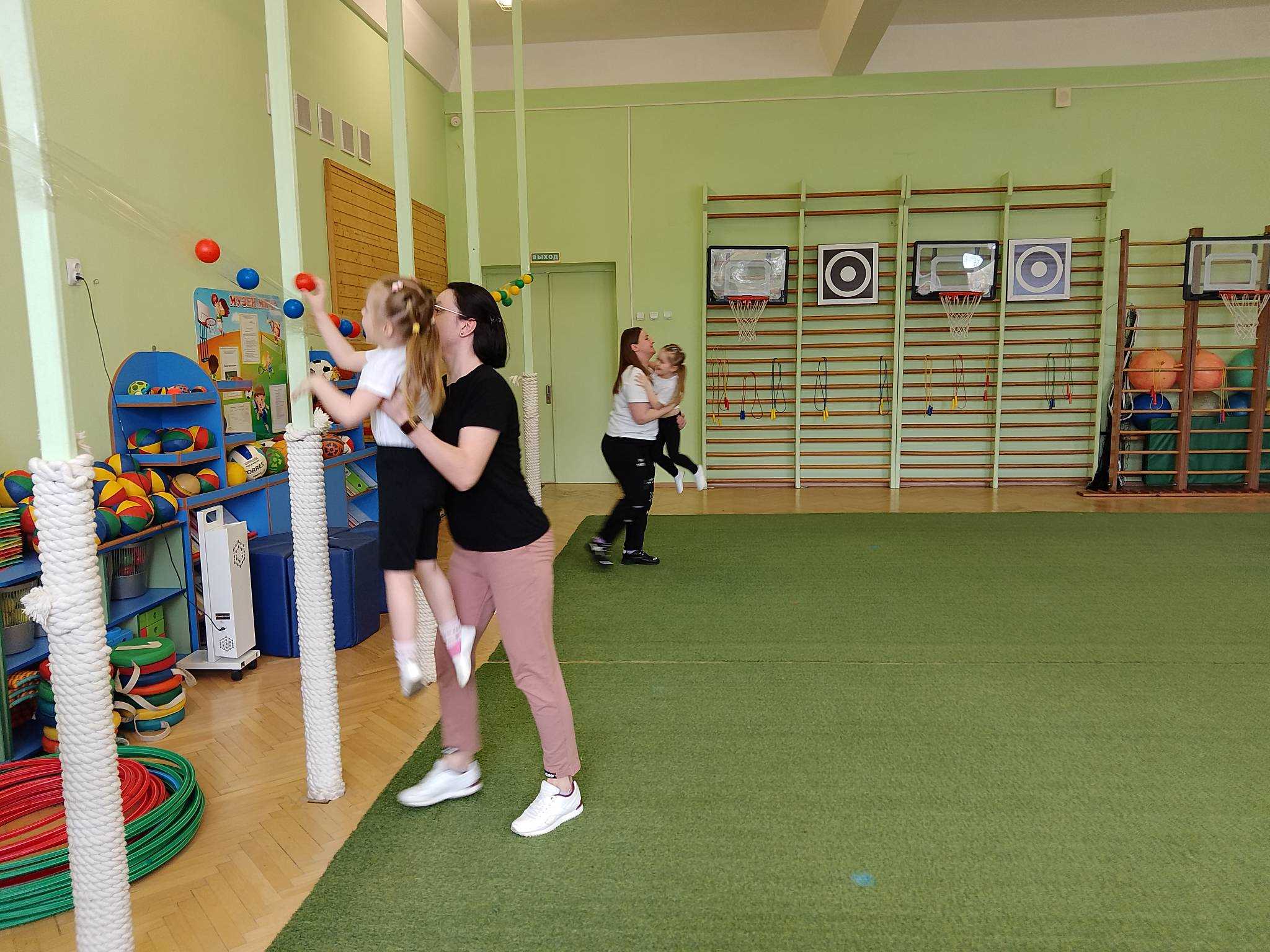 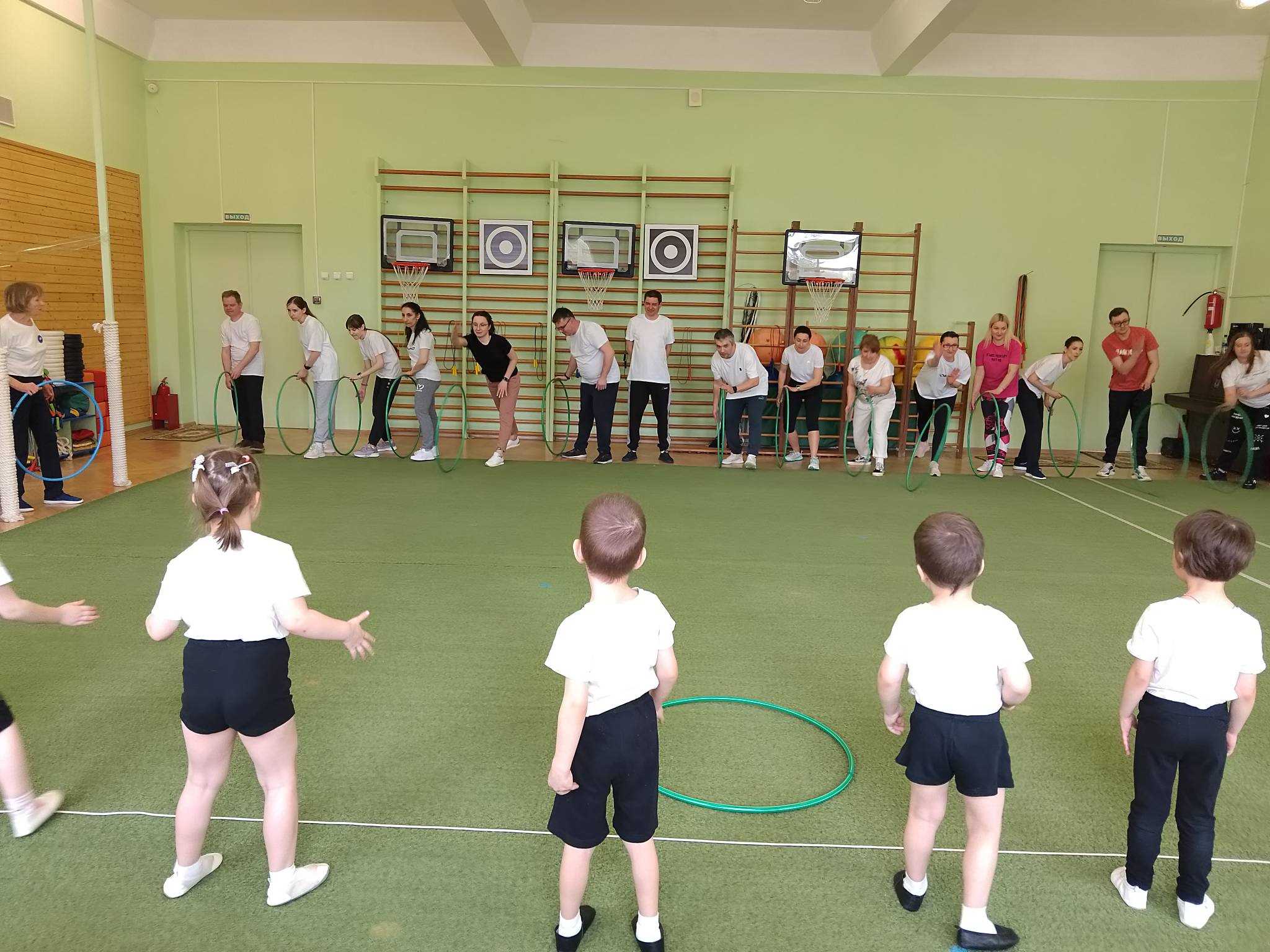 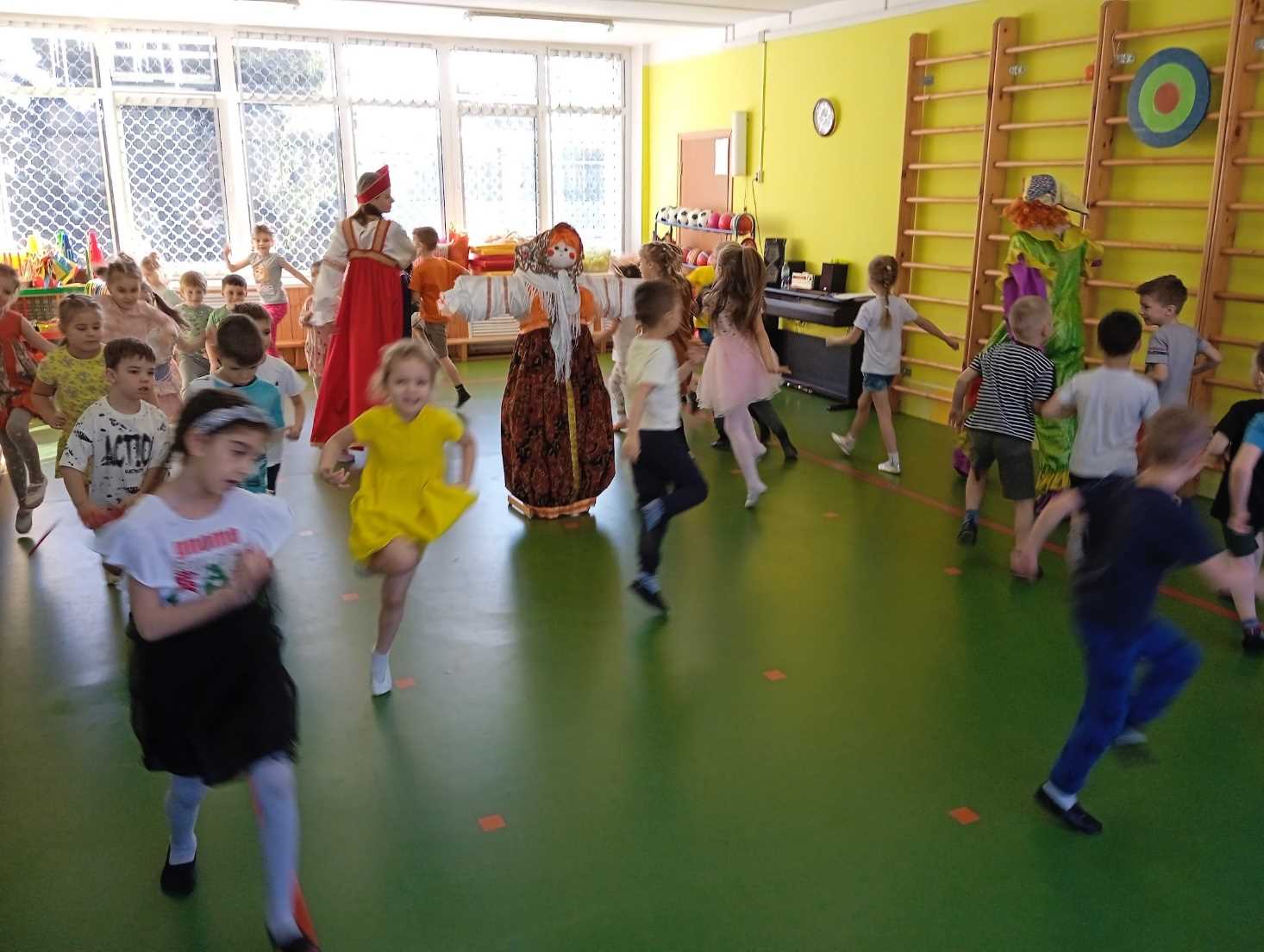 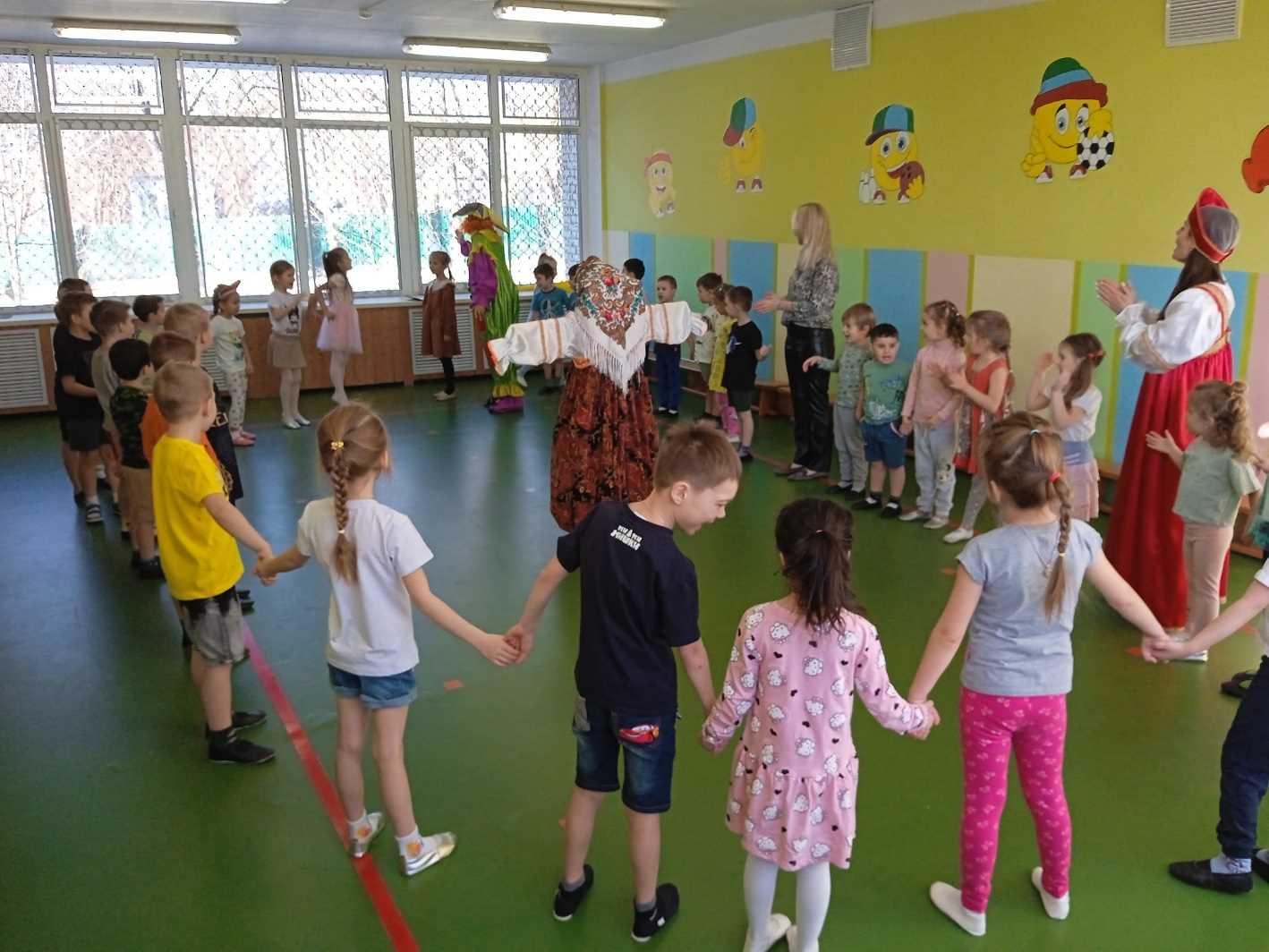 «Папа, мама, я –спортивная семья» спортивное развлечение с родителями
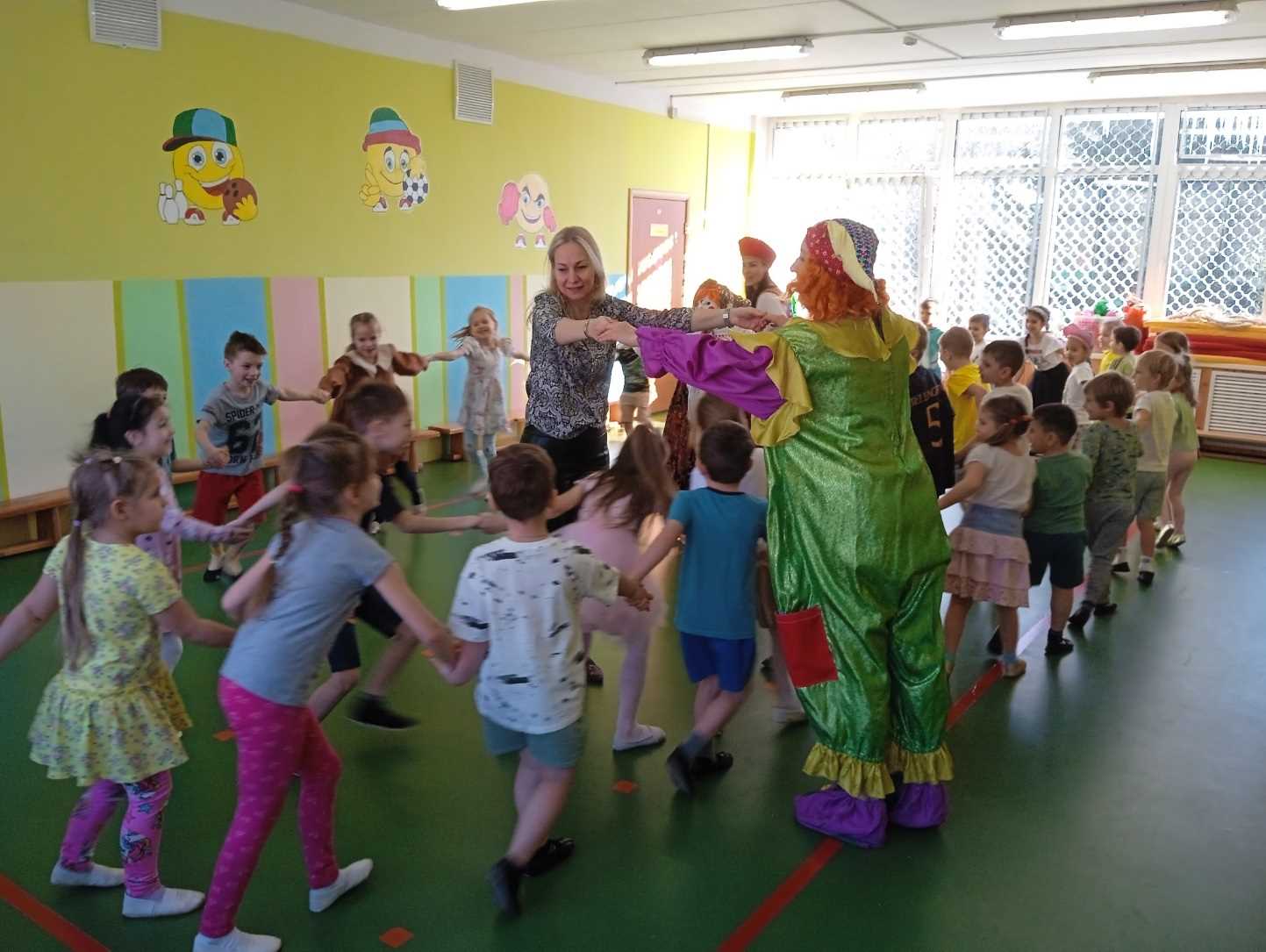 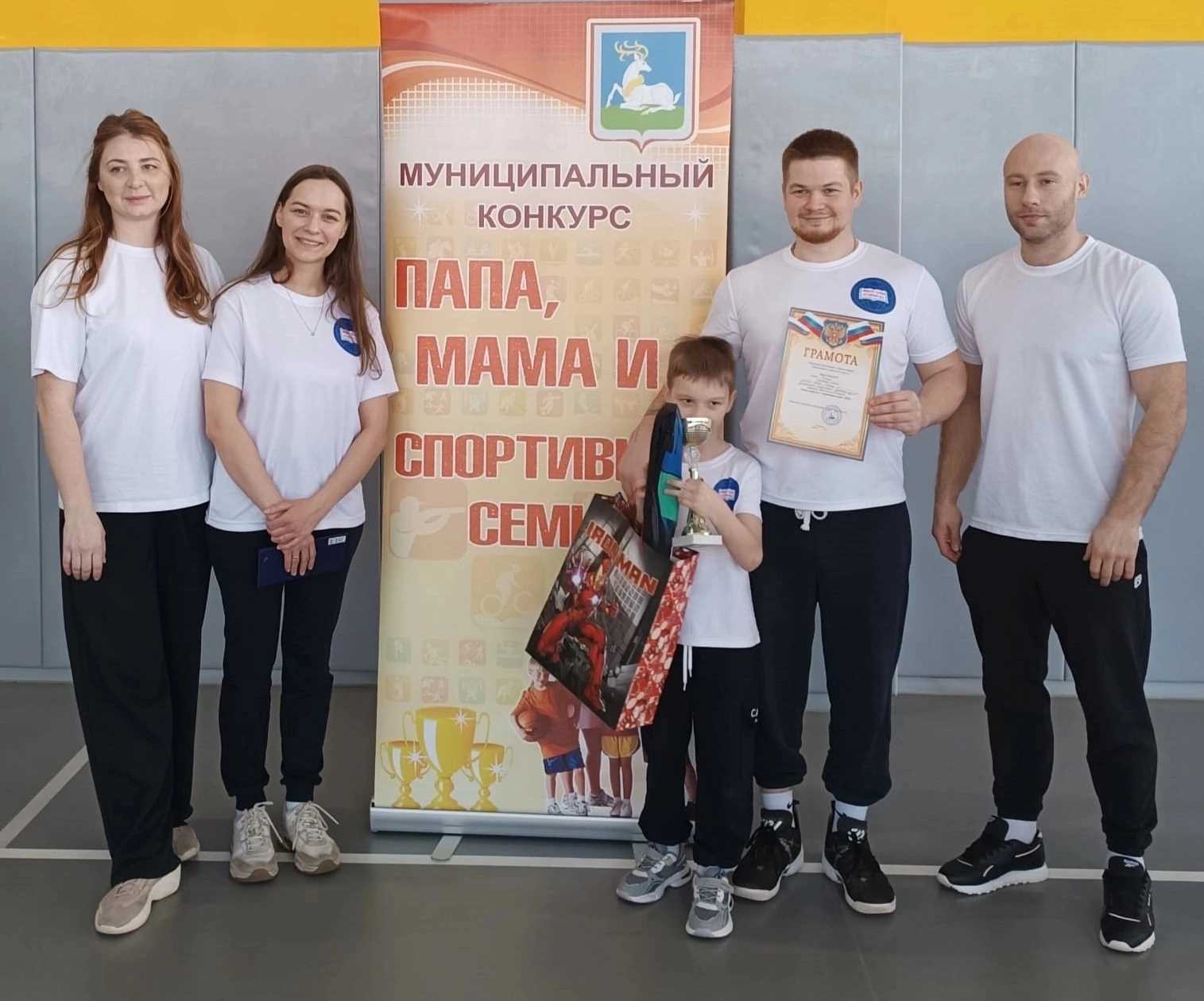 Праздничное мероприятие «Широкая Масленица».
24.03.2025-30.03.2025                                                        Театр детей
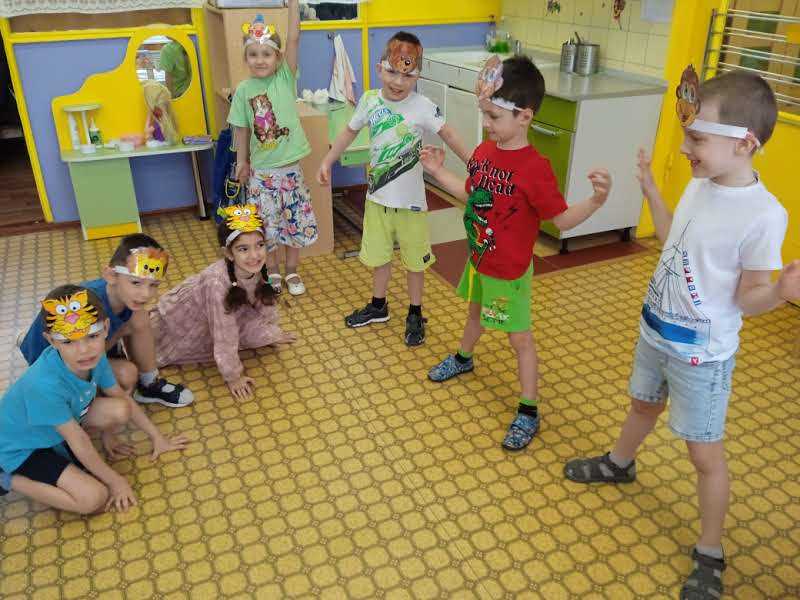 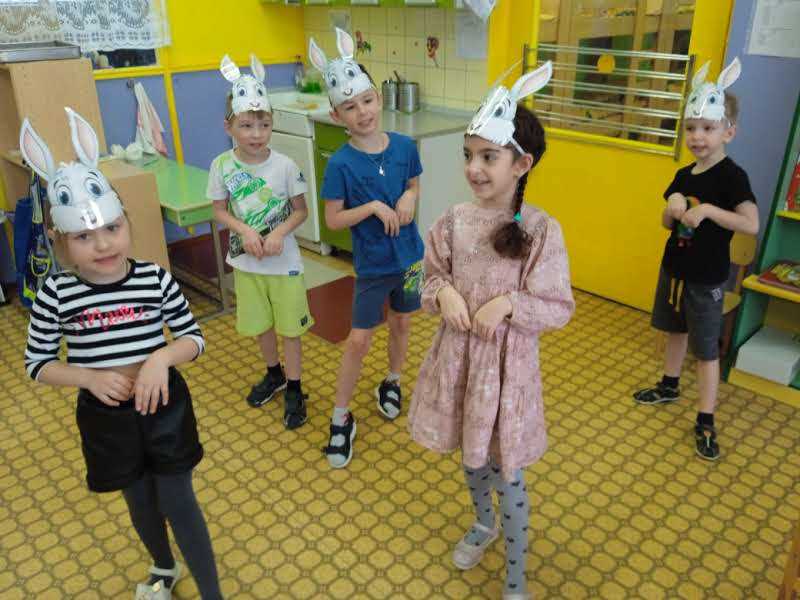 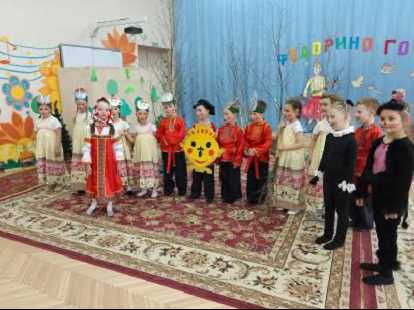 Спектакли
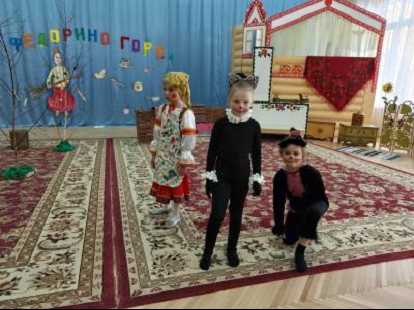 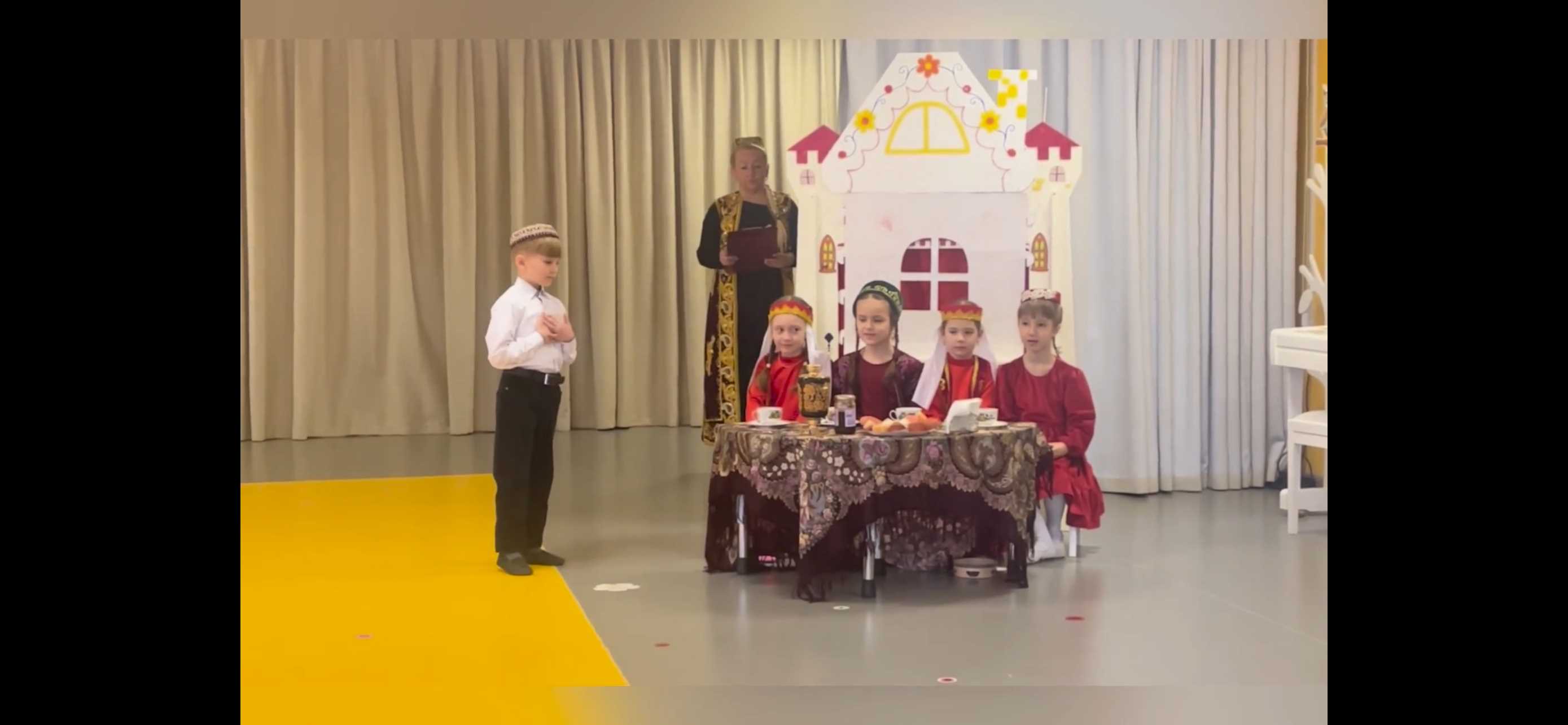 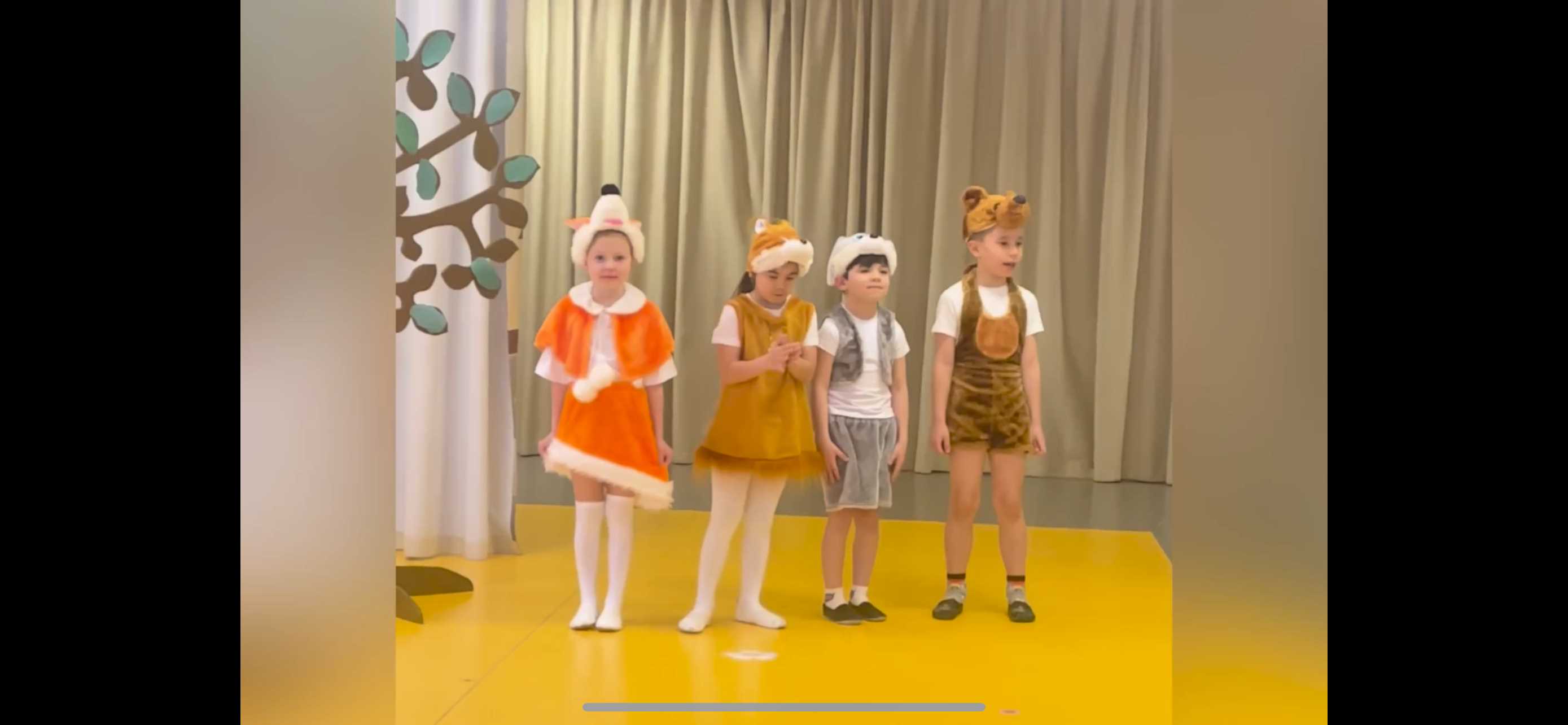 Увлекательная математика
31.03.2025-06.04.2025
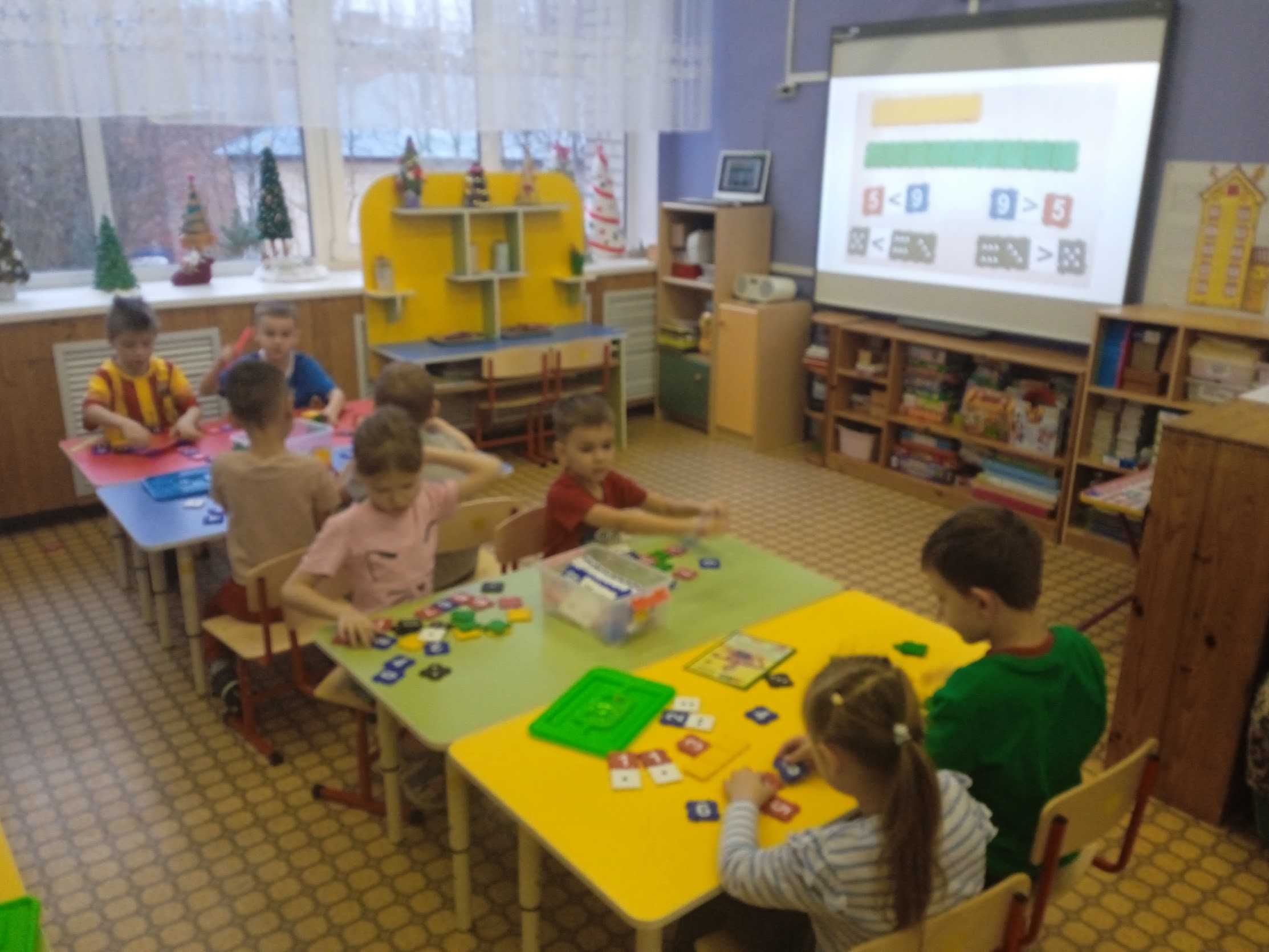 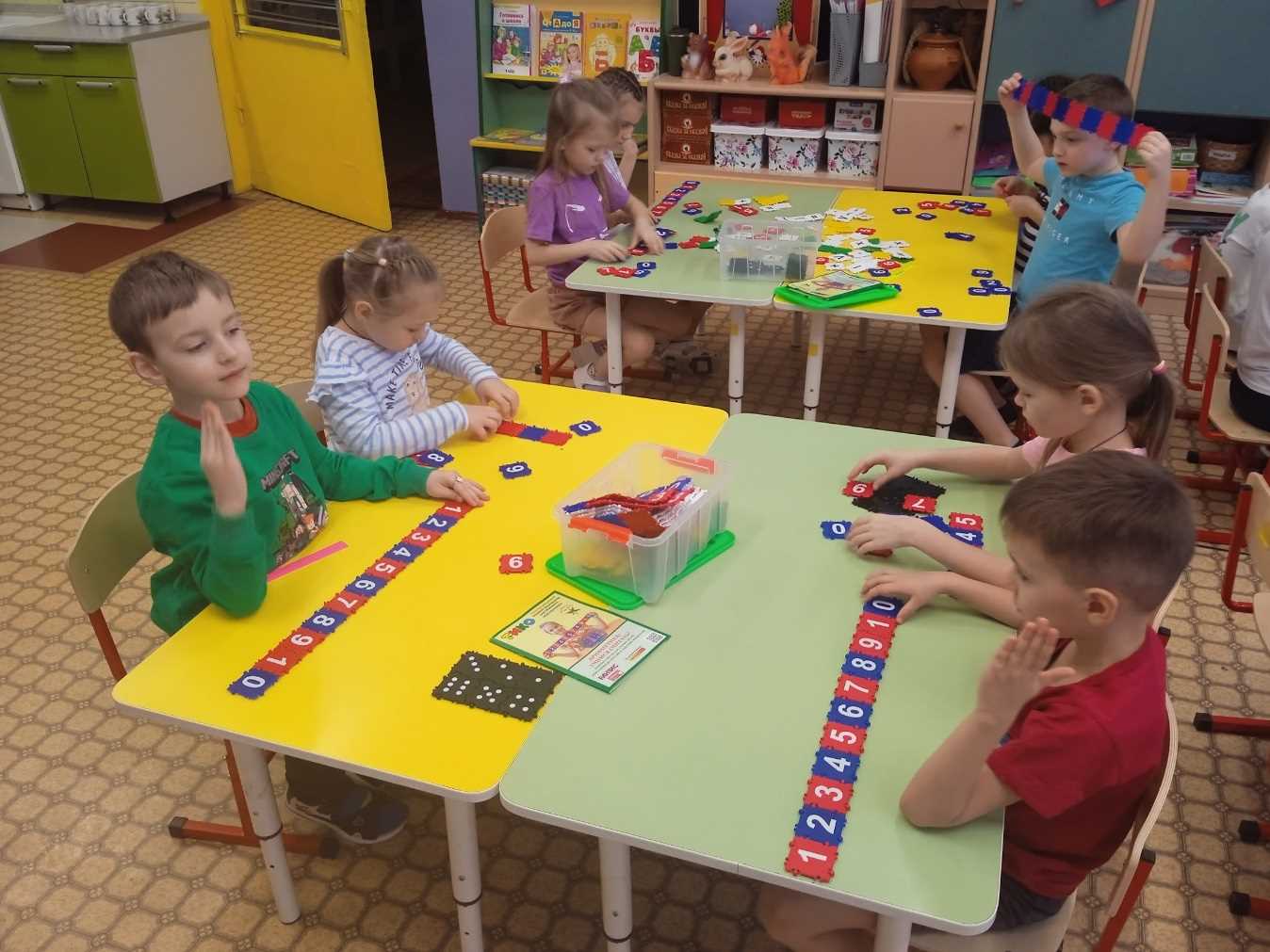 ФЭМП
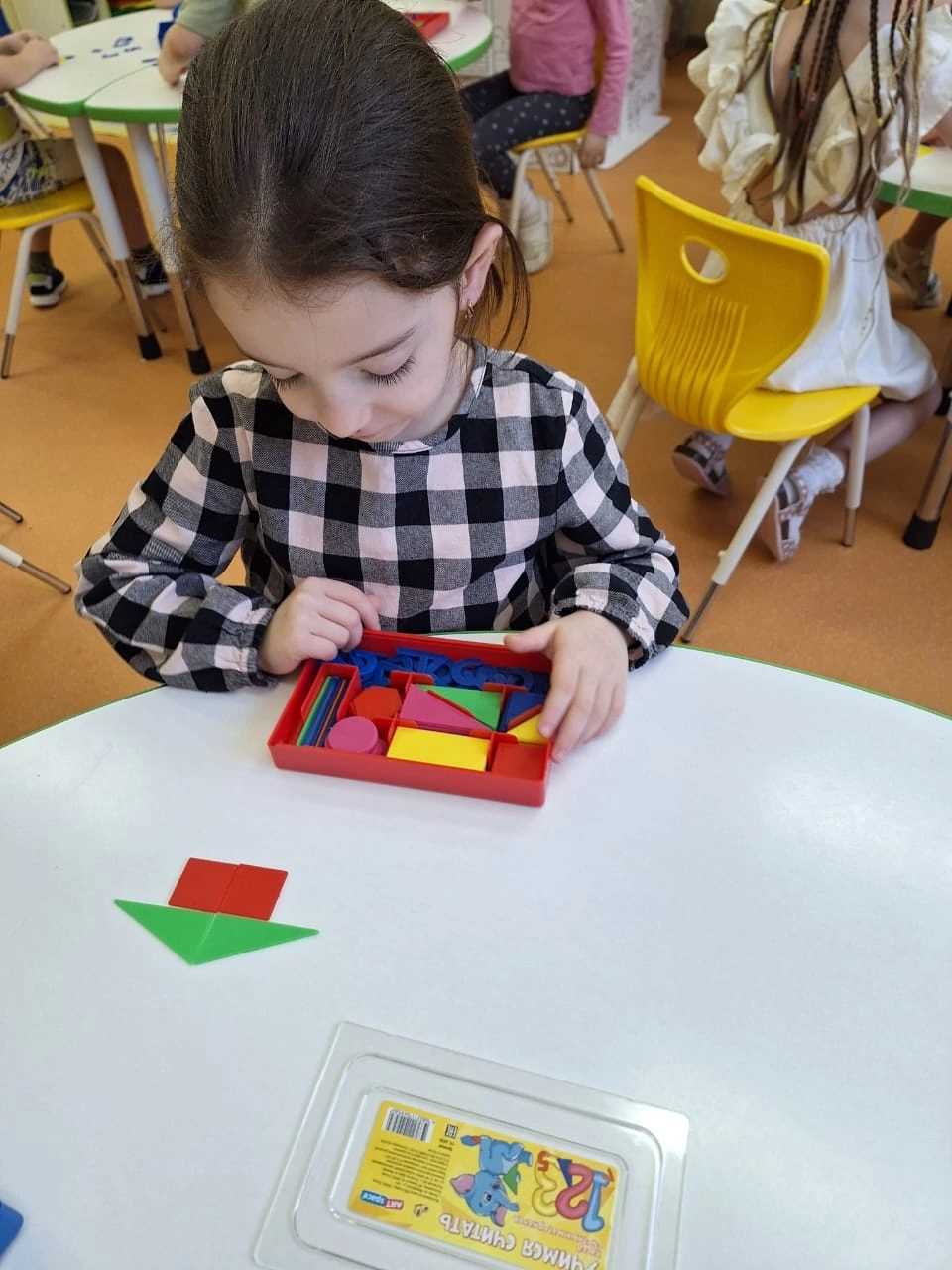 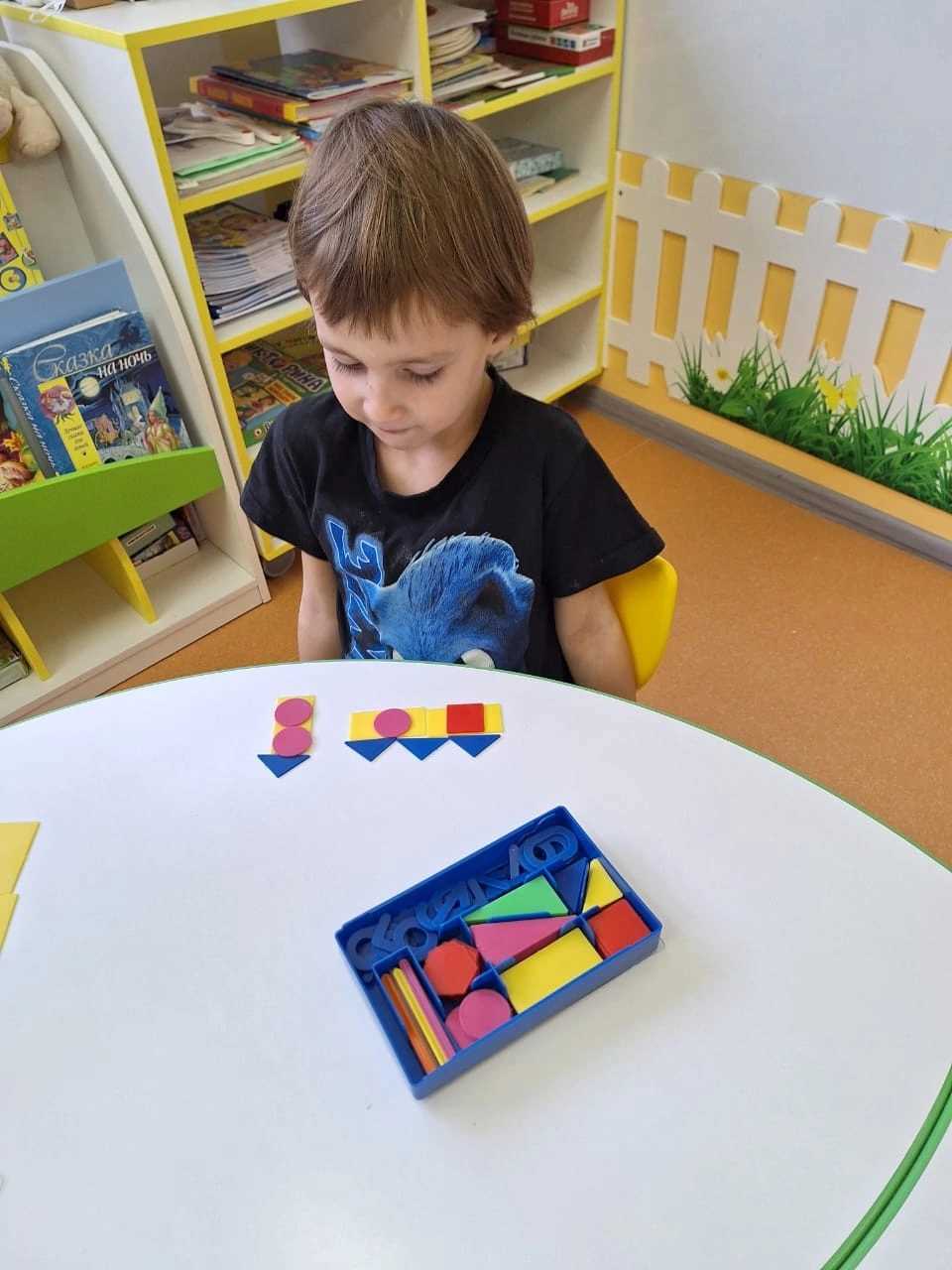 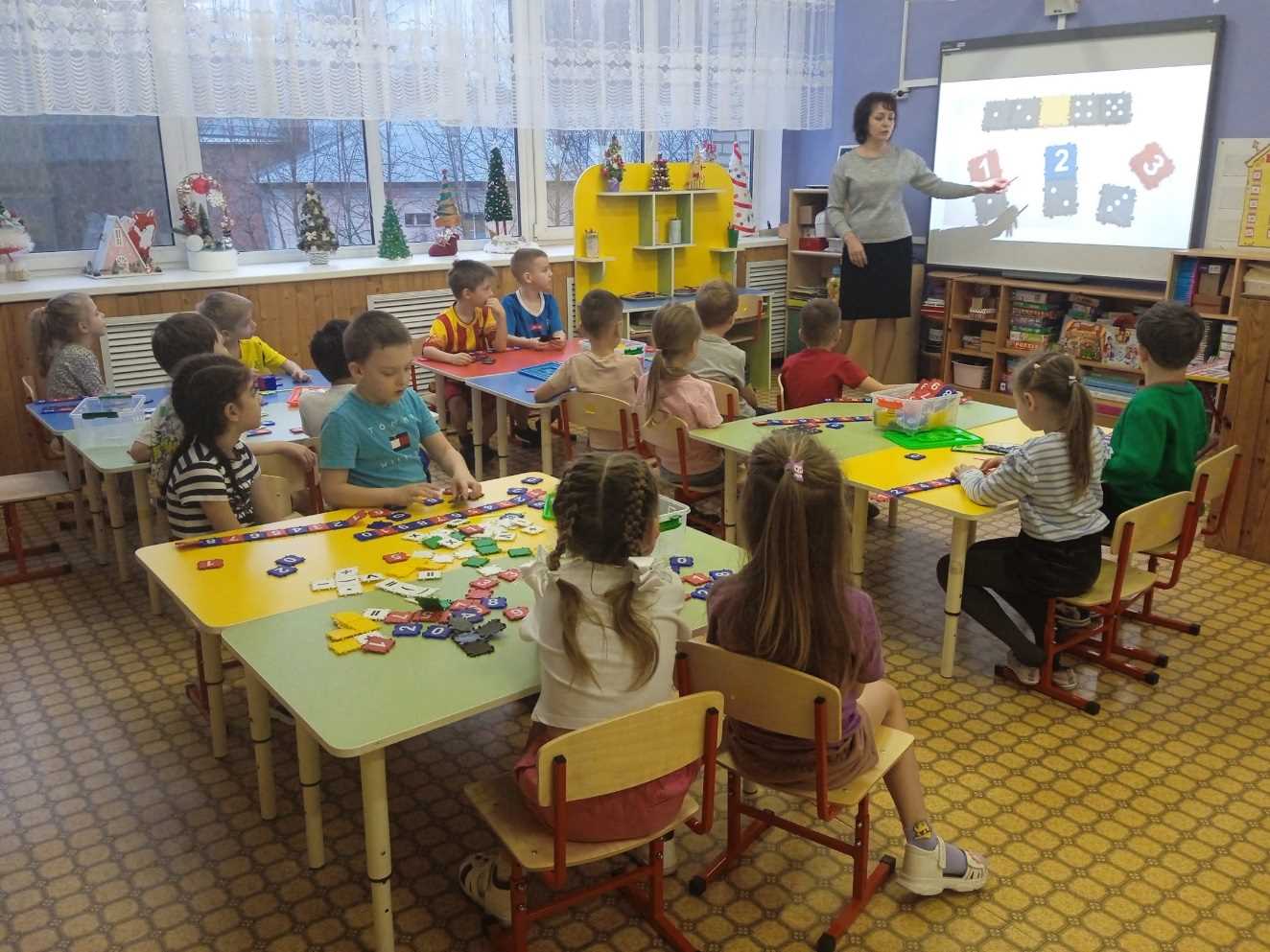 ФЭМП с использованием 
конструктора «ТИКО».
Каникулярная неделя: находки вашего ДО 
(игры и творчество ко Дню Космонавтики)
07.04.2025-13.04.2025
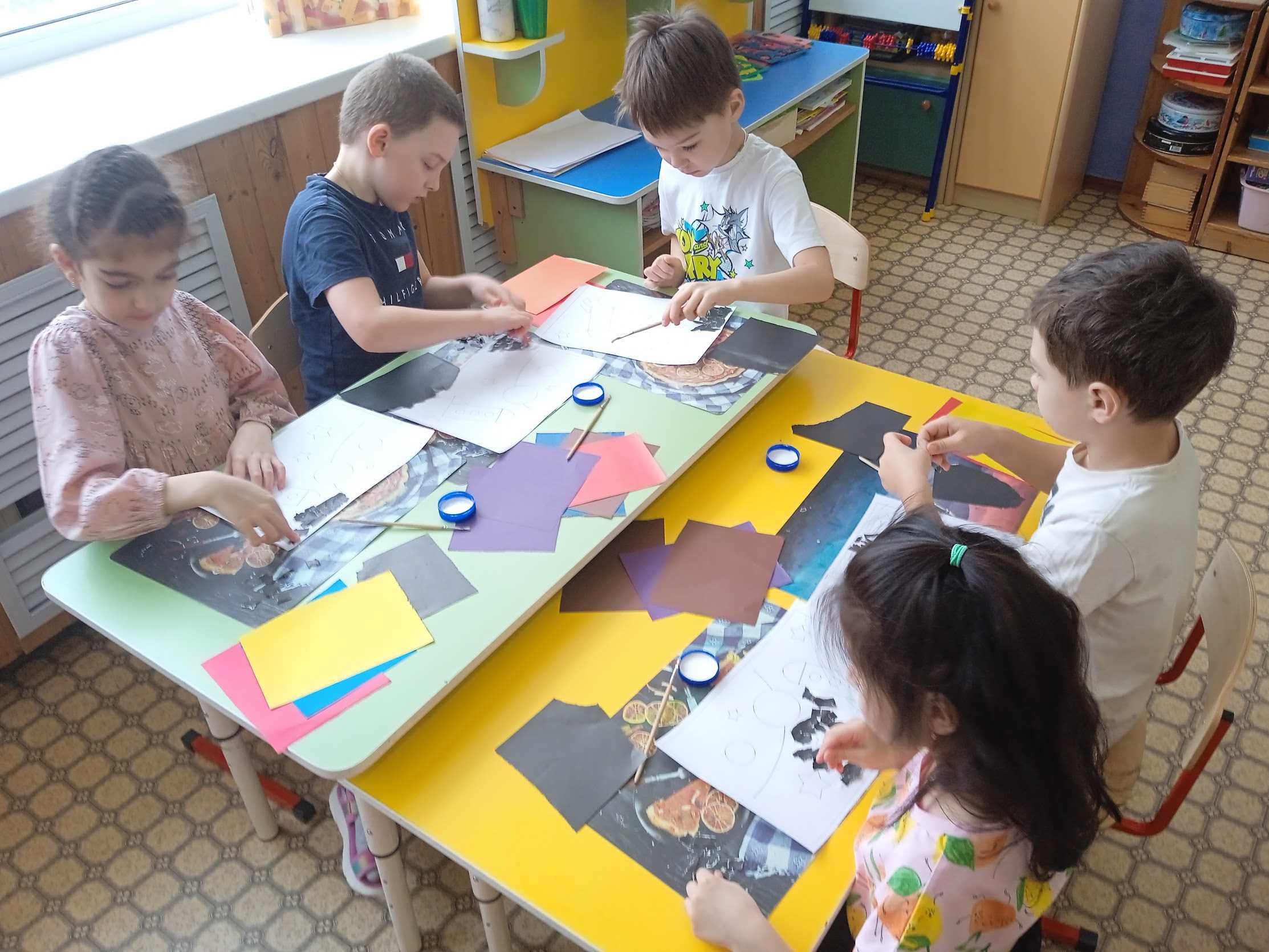 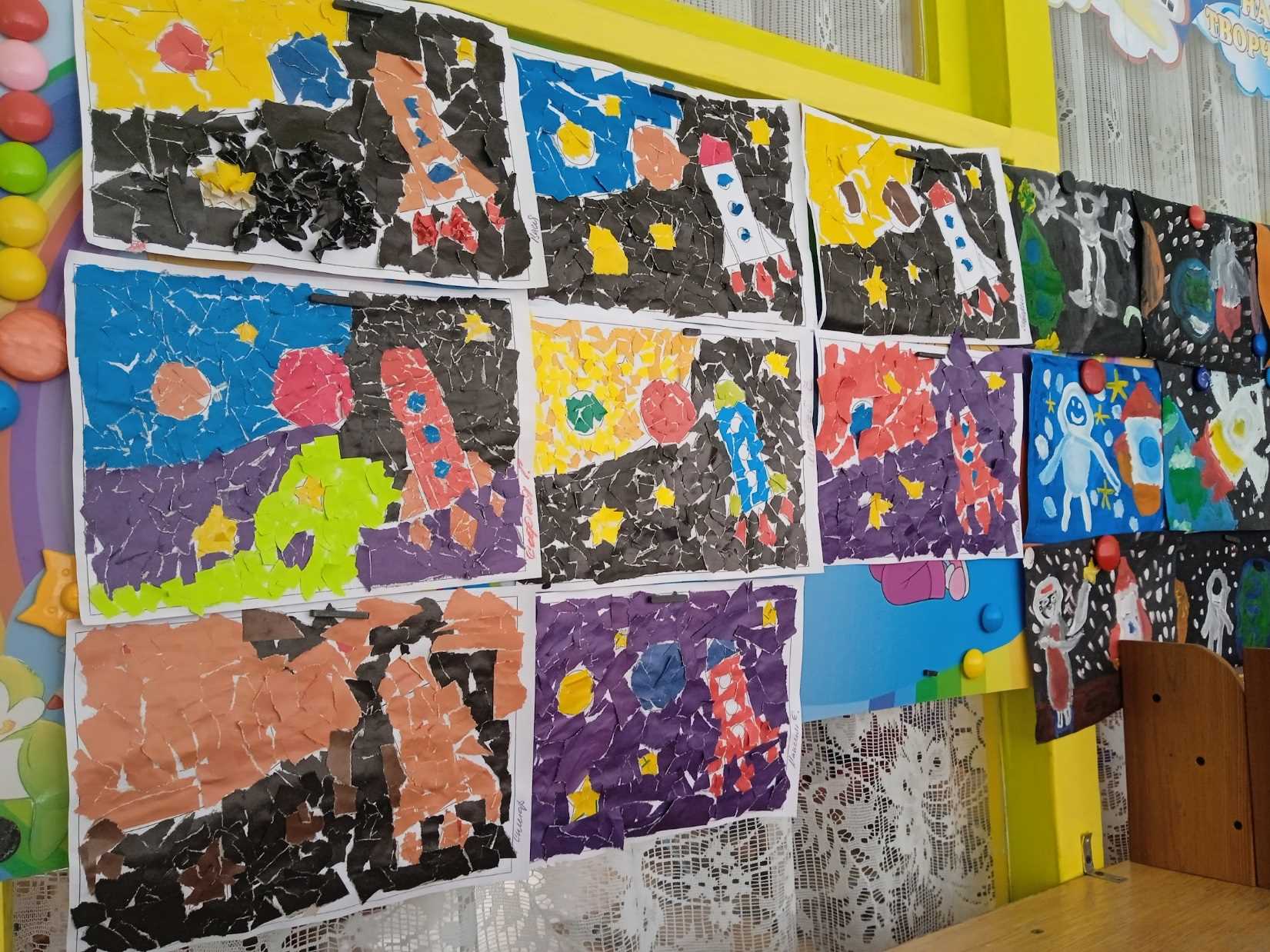 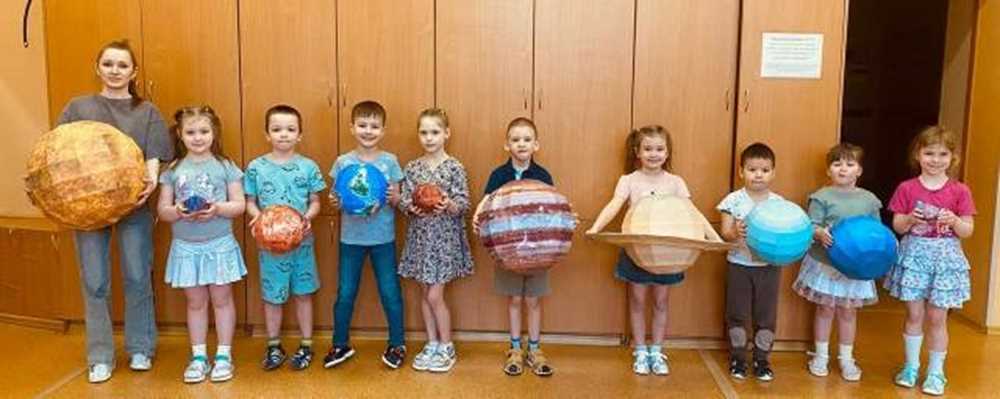 Продуктивная деятельность на тему «Космос»
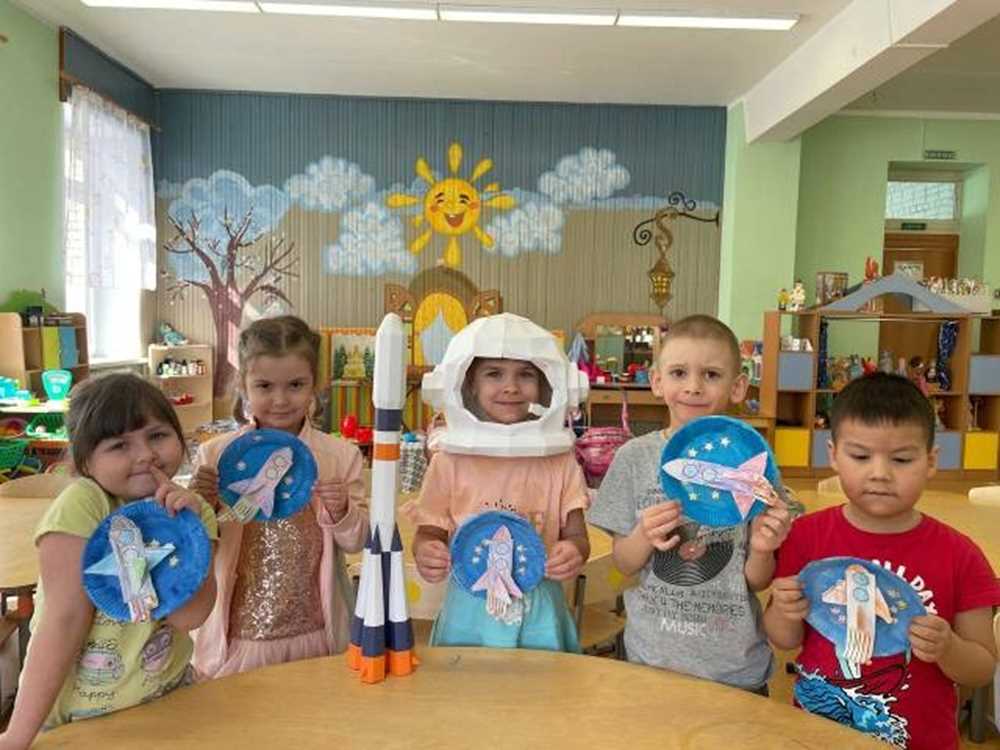 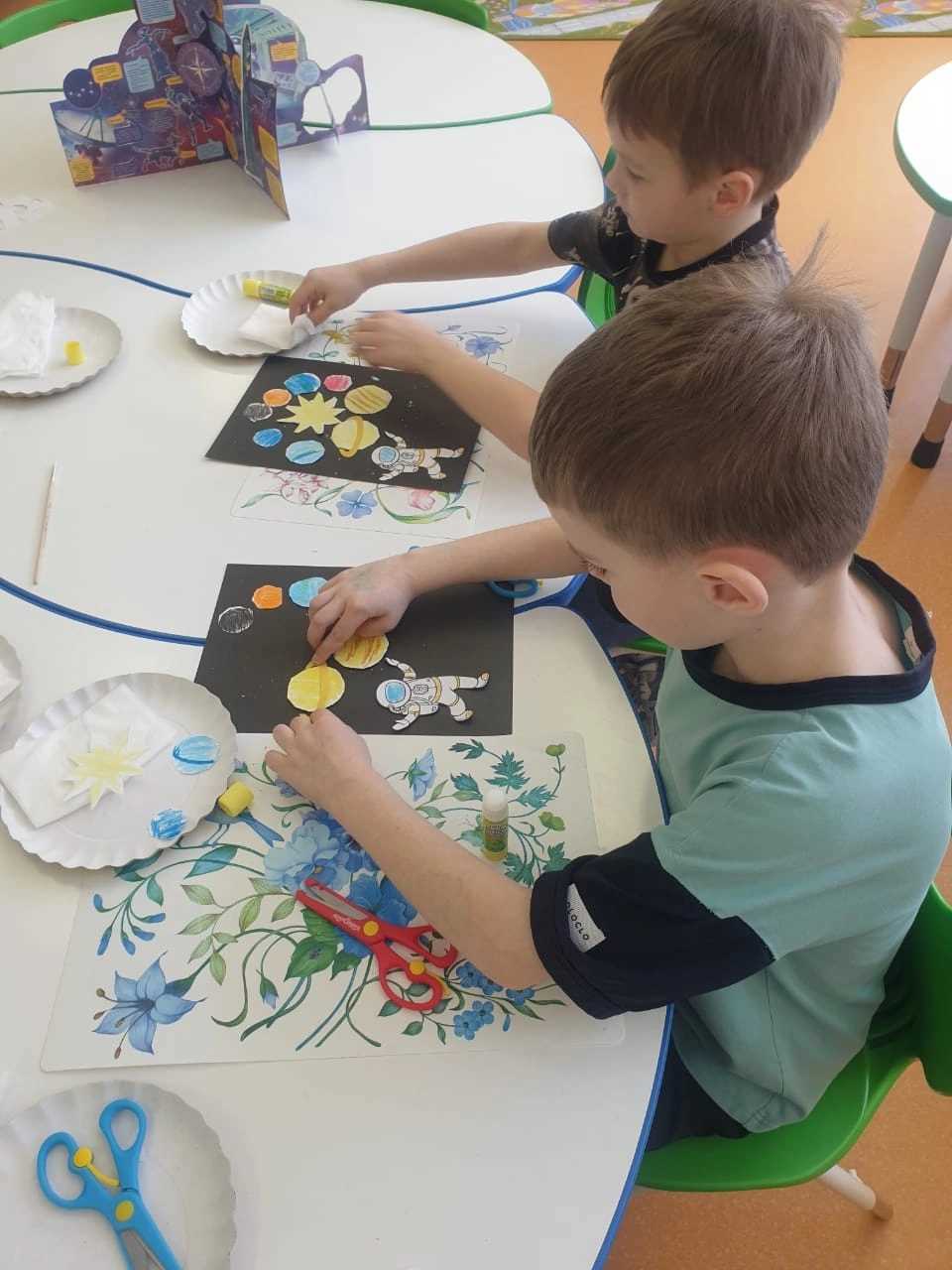 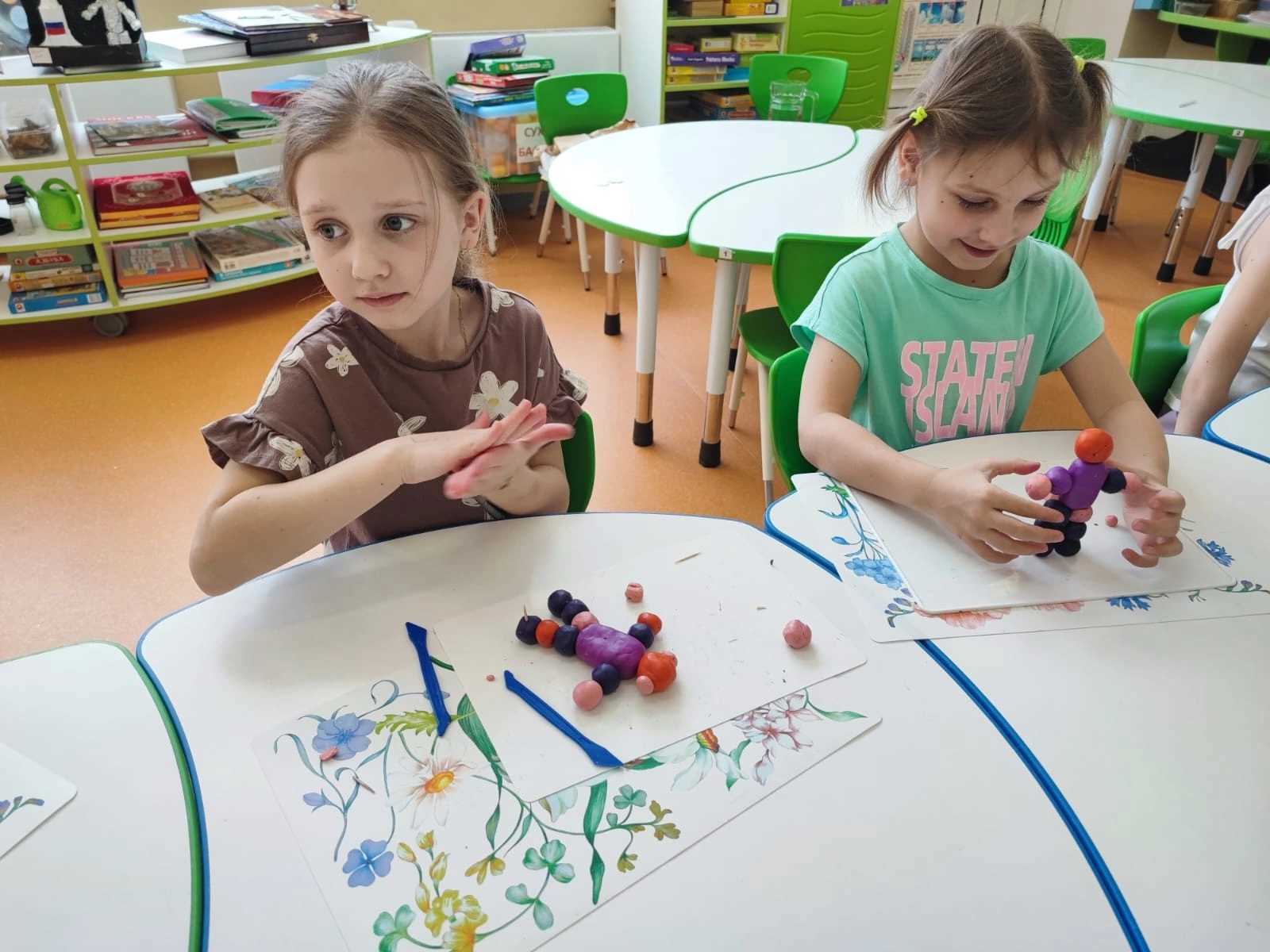 Краткий комментарий Бумажное моделирование «Космос»